Virtual Human Global Summit: Overview and Updates
Eric Stahlberg, PhD
New York Scientific Data Summit
September 16, 2024
SUNY Global Center, New York
Contact: Eric.Stahlberg@nih.gov
Welcome
Context and Perspectives
First Virtual Human Global Summit – 2023
Who was there?
What was it about?
What was learned?
Updates
Summary
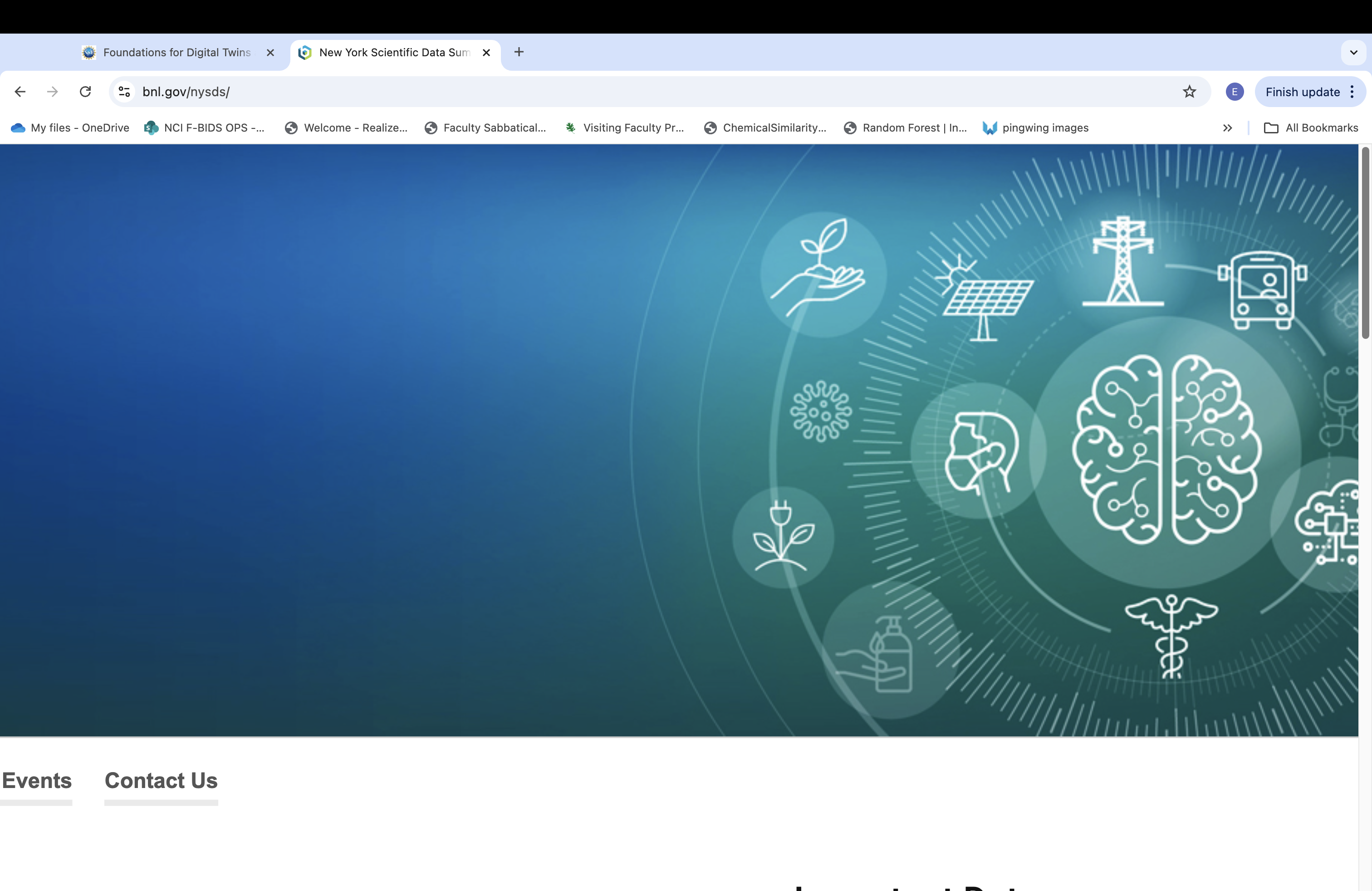 New York Scientific Data Summit 2024
Frederick National Laboratory for Cancer Research
FNL’s mission: To provide a unique national resource for the rapid development of new technologies to address some of the most urgent and demanding problems in the biomedical sciences, including cancer, ongoing unmet challenges in HIV/AIDS, and threats of emerging infectious diseases.
FNLCR is the only Federally-Funded Research and Development Center (FFRDC) dedicated exclusively to biomedical research
Operated in the public interest by Leidos Biomedical Research, Inc. on behalf of the National Cancer Institute
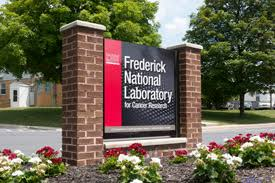 Two major campuses in Frederick, MD-- located at Fort Detrick and the ATRF
Frederick National Laboratory employees co-located with NCI researchers and other contractors
Additional Frederick National Laboratory scientists at Bethesda and Rockville sites
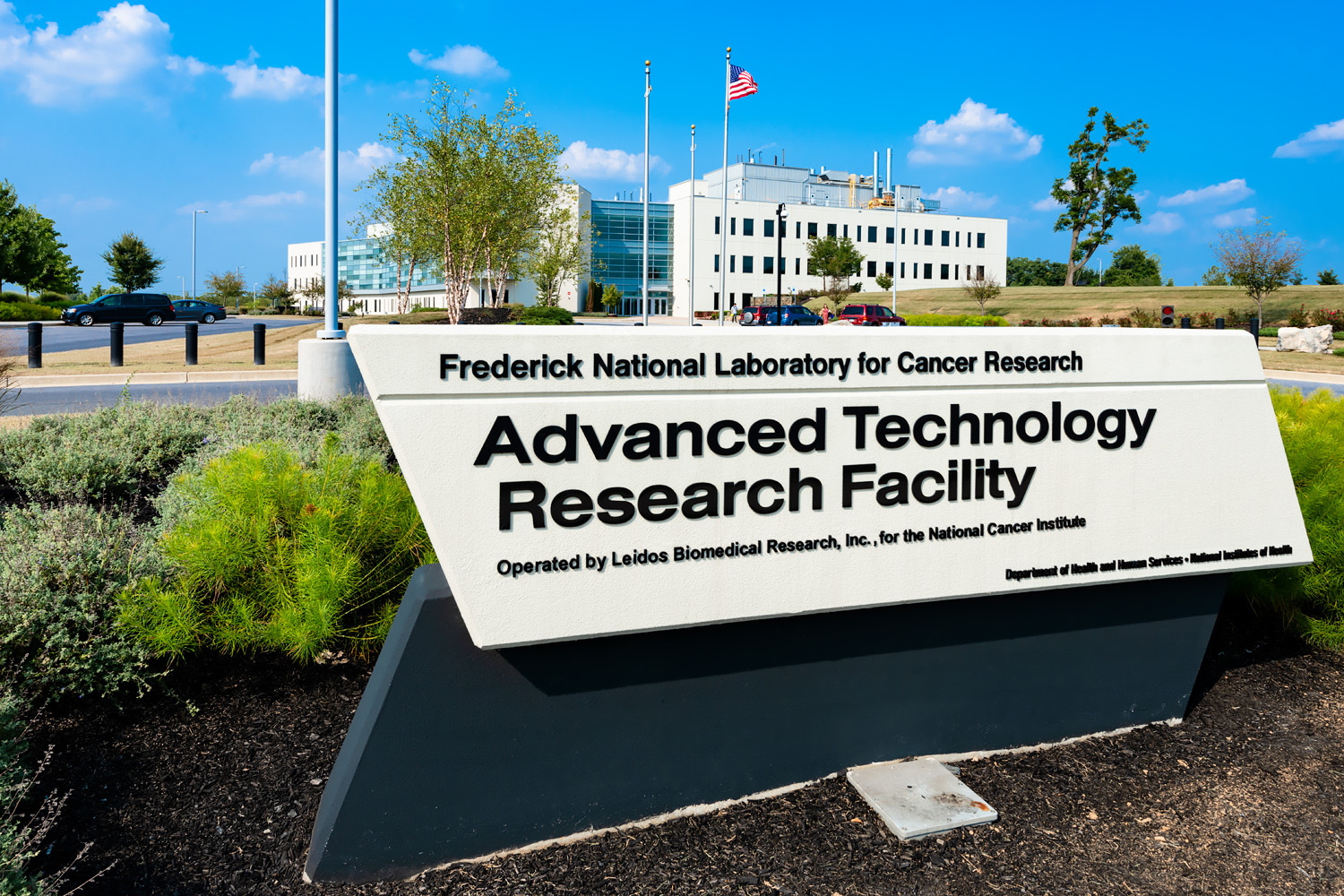 3
NCI-DOE Collaborations Advance Cancer Research Using ComputingA collaboration between the Department of Energy and the National Cancer Institute
IMPROVE
Innovative Methodologies and New Data for Predictive Model Evaluation 






Rick Stevens (ANL)
Jeff Hildesheim (NCI)
Ryan Weil (FNLCR)
ADMIRRAL
AI-Driven Multiscale Investigation of RAS-RAF Activation Lifecycle






Dwight Nissley (FNLCR)
Fred Streitz (LLNL)
MOSSAICModeling Outcomes using Surveillance data and Scalable AI for Cancer








Betsy Hsu (NCI)
Heidi Hanson (ORNL)
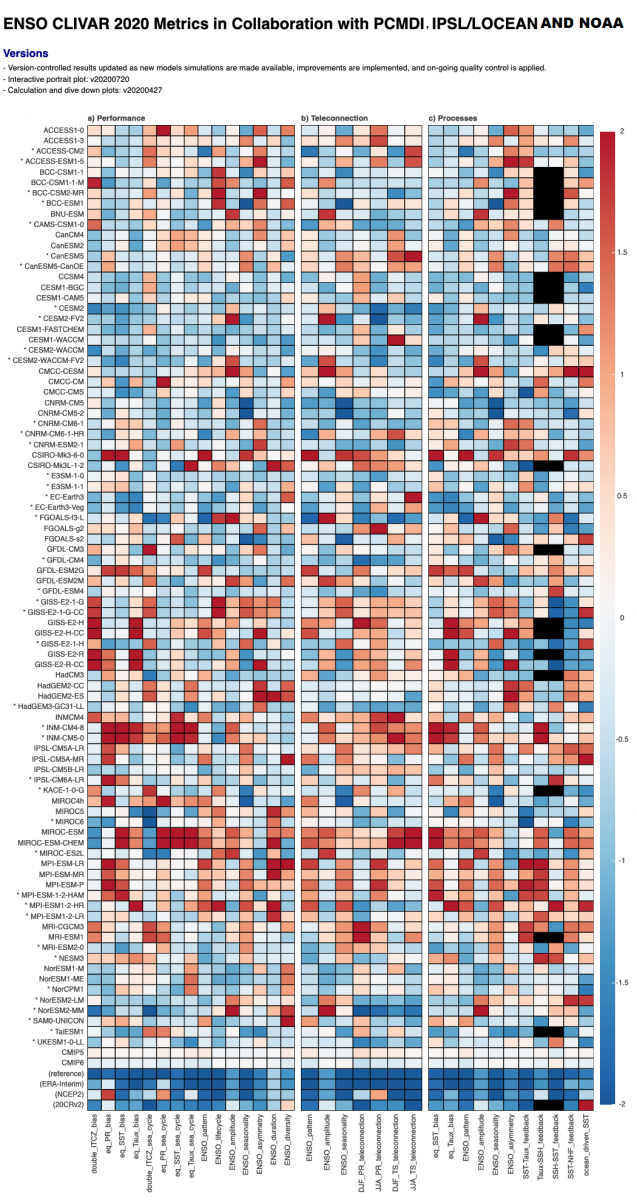 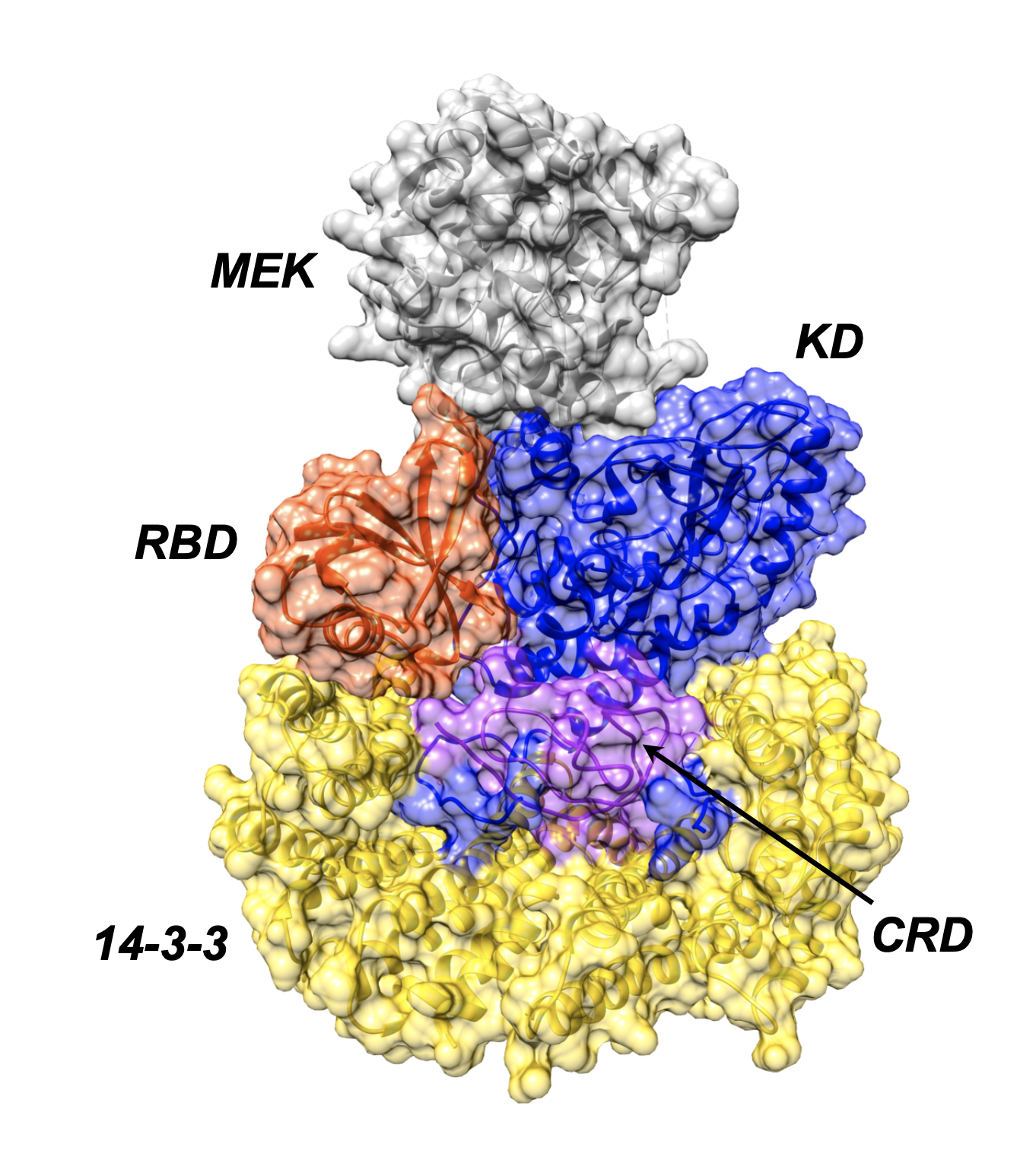 NCI
National Cancer Institute
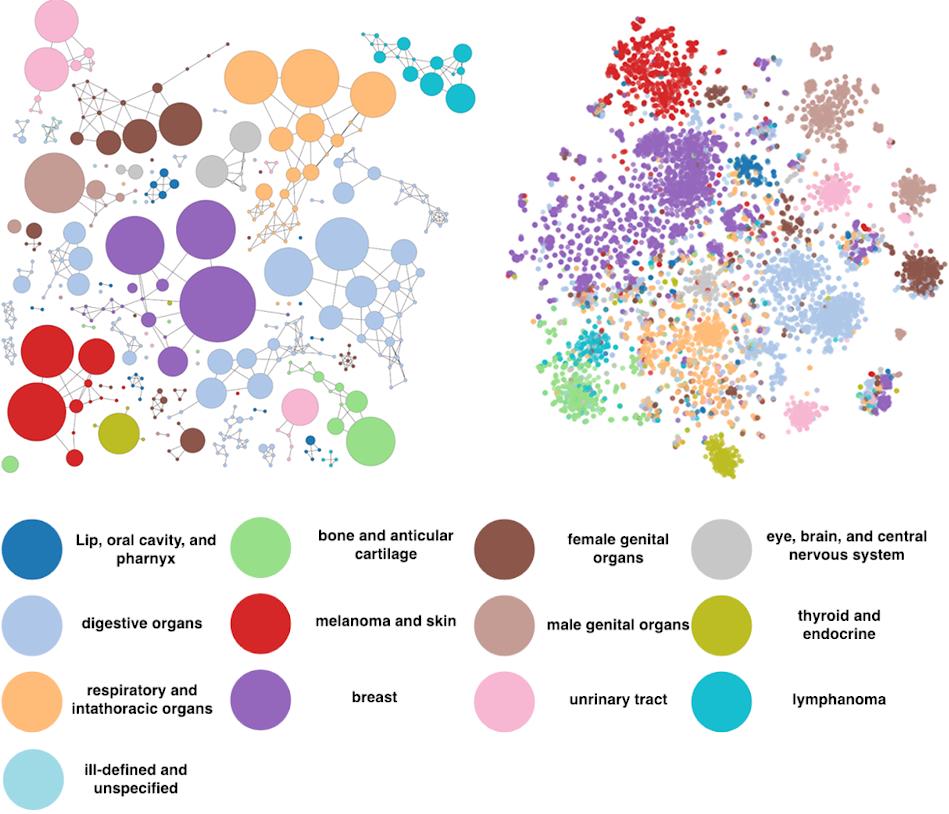 Computingdriving canceradvances
DOE
Department
of Energy
Cancer driving computing advances
[Speaker Notes: Pilot 1: Predictive model of drug response; UQ and improved experiment; develop hybrid (mechanistic/ML) models
Patient derived xenographs or cell lines

Pilot 3: Information capture; Information integration; Population-level modeling]
Cancer Patient Digital Twin: New insights and approaches from molecular to patient scale
Multiple perspectives
Integrated objectives
MOSSAIC
Patient Level Surveillance
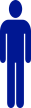 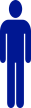 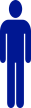 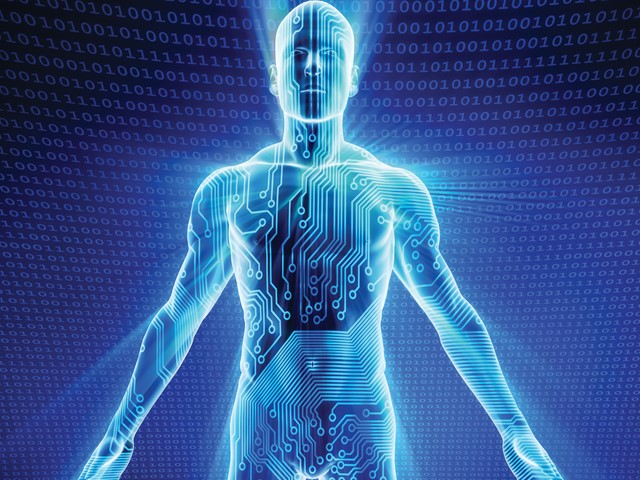 Prescriptive cancer models
New observables
New data
New approaches
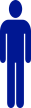 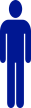 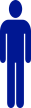 Patient specific disease ensembles
Multiple distinct cancer models
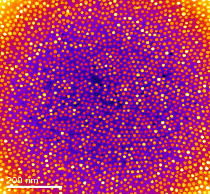 IMPROVE
Cellular Scale AI Predictions
Reaching the Patient for Impact
Single cancer
ensemble
Multi-scale
Multi-cell models
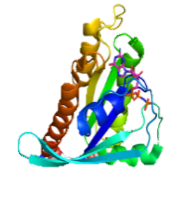 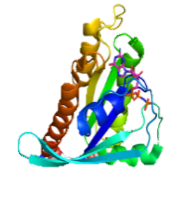 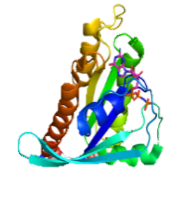 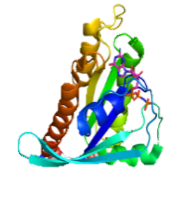 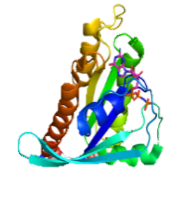 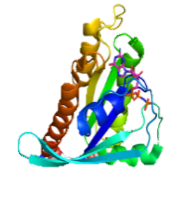 Multi-scale
Single cell models
Multi-mechanism
Multi-ensemble
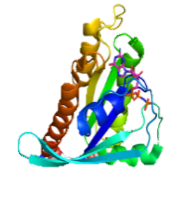 ADMIRRAL
Molecular Scale Predictions
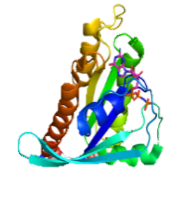 Multiple starting points team collaborations
ATOM
Molecular AI Predictions
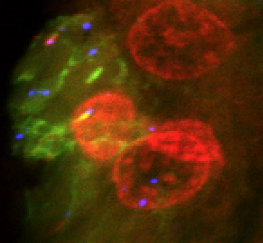 Multi-mechanism
Single ensemble
Single mechanism  
Single ensemble
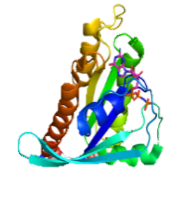 Single mechanism 
Single trial
5
[Speaker Notes: Human body has approximately 10^27 ATOMS]
Challenges in Medicine Today
Clinicians are overloaded
Too many patients, too much information,  not enough insight
Patients are disconnected
Access to care challenges, information fragmentation
Increasing diagnostic and treatment options
Innovation, AI and technology advances
Treatments are increasingly expensive 
Balancing broad use and precision medicine
Outside patient factors
Behavior, nutrition, compliance, overall wellness
Exposure factors
Social Determinants of Health
Education
Keeping up with it all
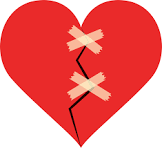 How do we improve the health of everyone, including the medical system?
[Speaker Notes: Clinicians are overloaded
Too many patients
Too much extra work
Too much extra information
Too little quality information
Too much uncertainty
Too many choices and too few
Rapidly advancing capabilities
Limited computational literacy
Limited patient understanding
Limits precision medicine
Needing new approaches
Patients are disconnected
Too many doctors for some
Too few doctors for others
Too much extra information
Too little useful information
Lack of awareness
Too many choices and too few
Limited medical and computational literacy
Seeking new greater personalization
Wanting new approaches

Treatment development is expensive]
“The Digital Twin Approach”
Digital twin brings predictive analytics to the forefront
Explore possible treatments
Pursue and refine hypotheses
Explore conditions and scenarios
Progressively iterate and integrate understanding and insights
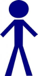 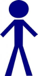 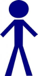 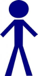 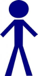 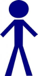 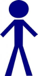 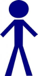 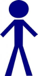 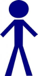 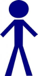 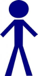 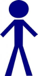 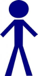 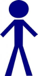 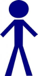 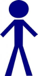 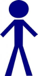 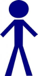 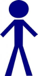 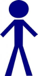 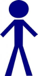 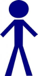 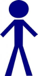 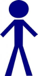 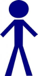 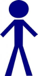 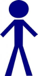 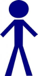 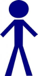 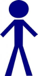 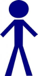 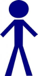 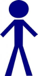 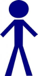 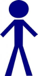 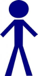 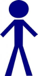 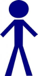 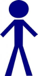 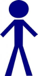 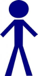 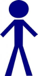 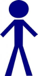 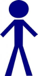 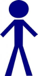 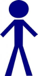 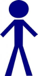 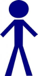 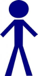 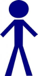 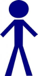 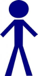 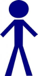 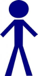 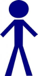 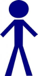 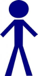 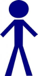 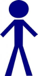 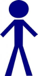 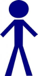 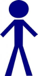 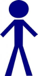 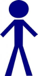 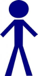 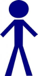 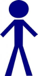 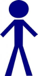 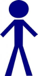 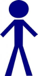 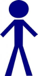 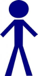 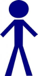 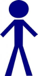 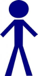 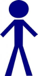 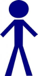 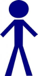 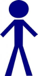 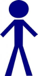 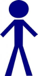 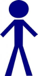 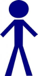 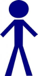 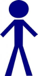 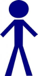 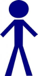 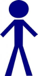 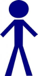 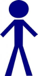 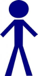 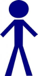 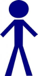 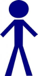 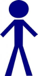 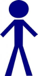 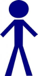 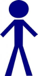 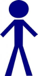 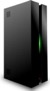 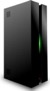 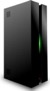 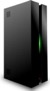 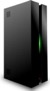 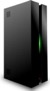 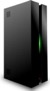 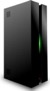 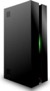 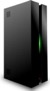 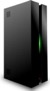 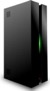 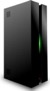 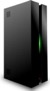 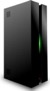 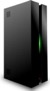 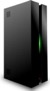 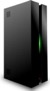 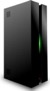 Personalized  scenarios
(identical population with directed variability)
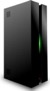 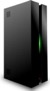 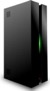 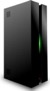 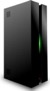 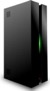 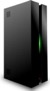 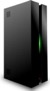 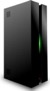 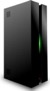 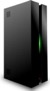 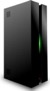 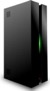 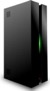 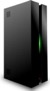 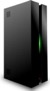 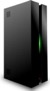 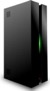 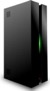 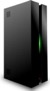 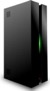 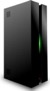 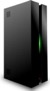 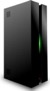 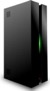 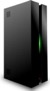 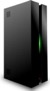 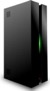 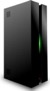 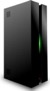 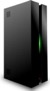 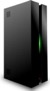 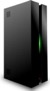 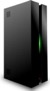 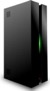 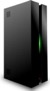 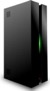 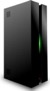 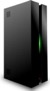 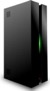 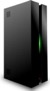 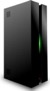 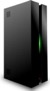 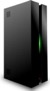 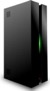 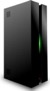 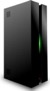 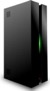 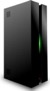 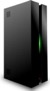 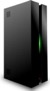 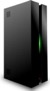 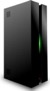 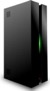 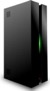 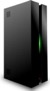 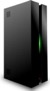 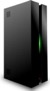 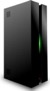 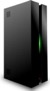 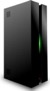 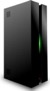 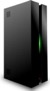 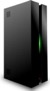 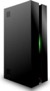 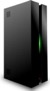 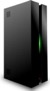 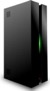 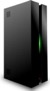 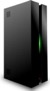 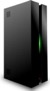 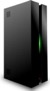 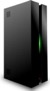 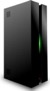 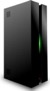 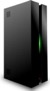 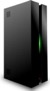 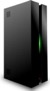 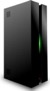 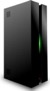 Goal: Provide critical insights for the individual patient
7
First Virtual Human Global Summit – October 3-4, 2023
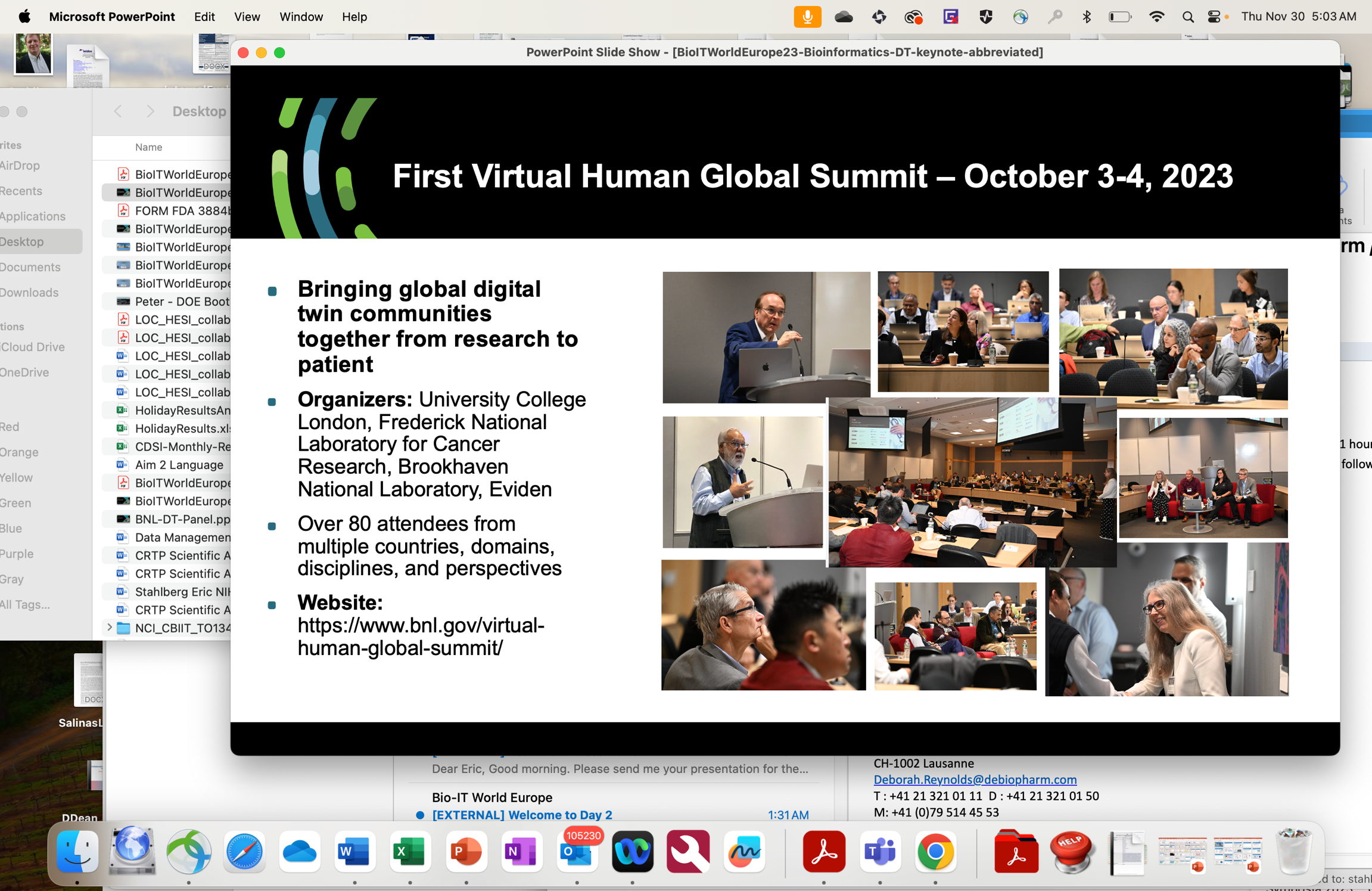 Bringing global digital twin communities together from research to patient
Over 80 attendees from multiple countries, domains, disciplines, and perspectives
Website: https://www.bnl.gov/virtual-human-global-summit/
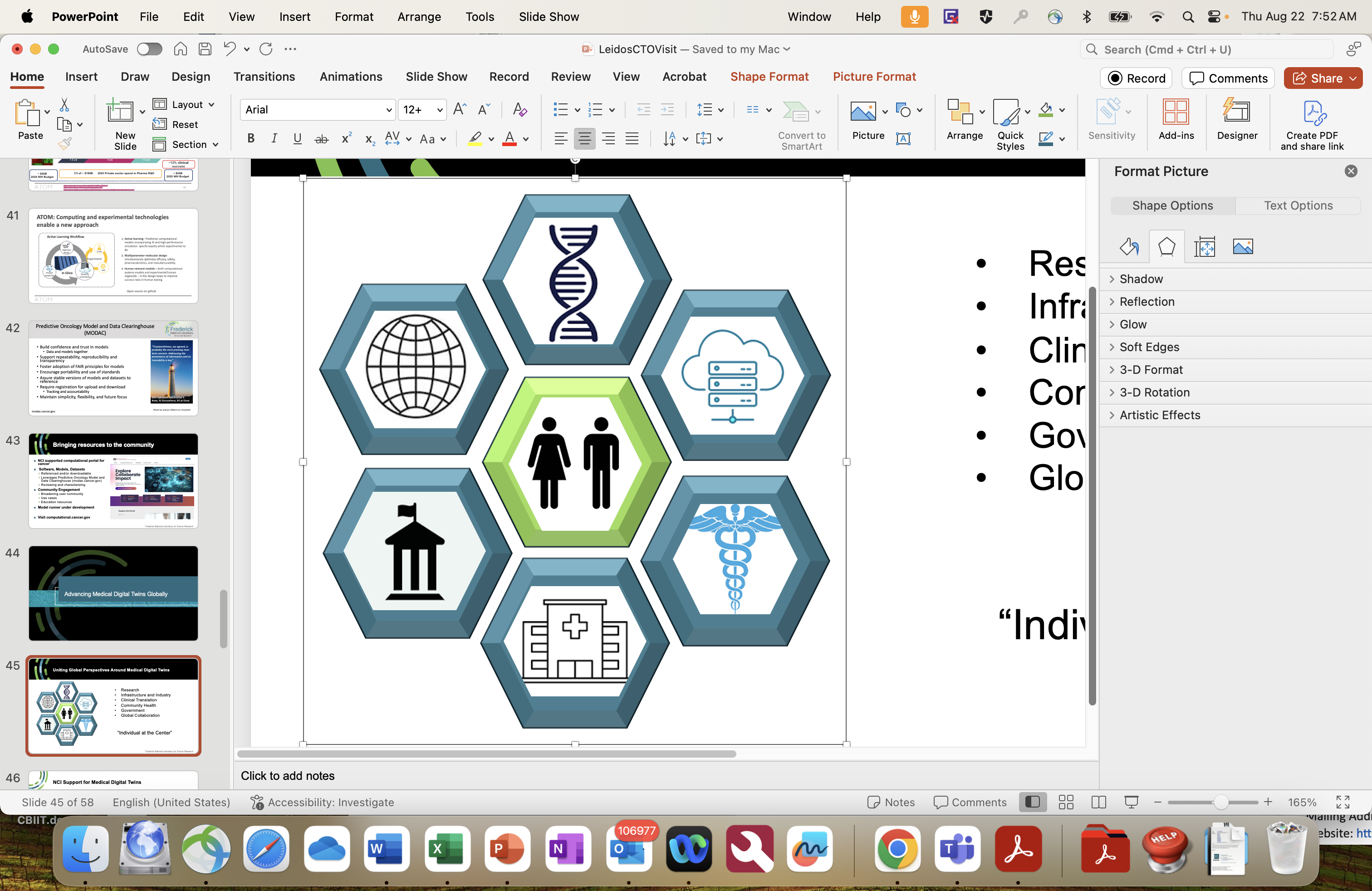 First Virtual Human Global Summit – October 3-4, 2023
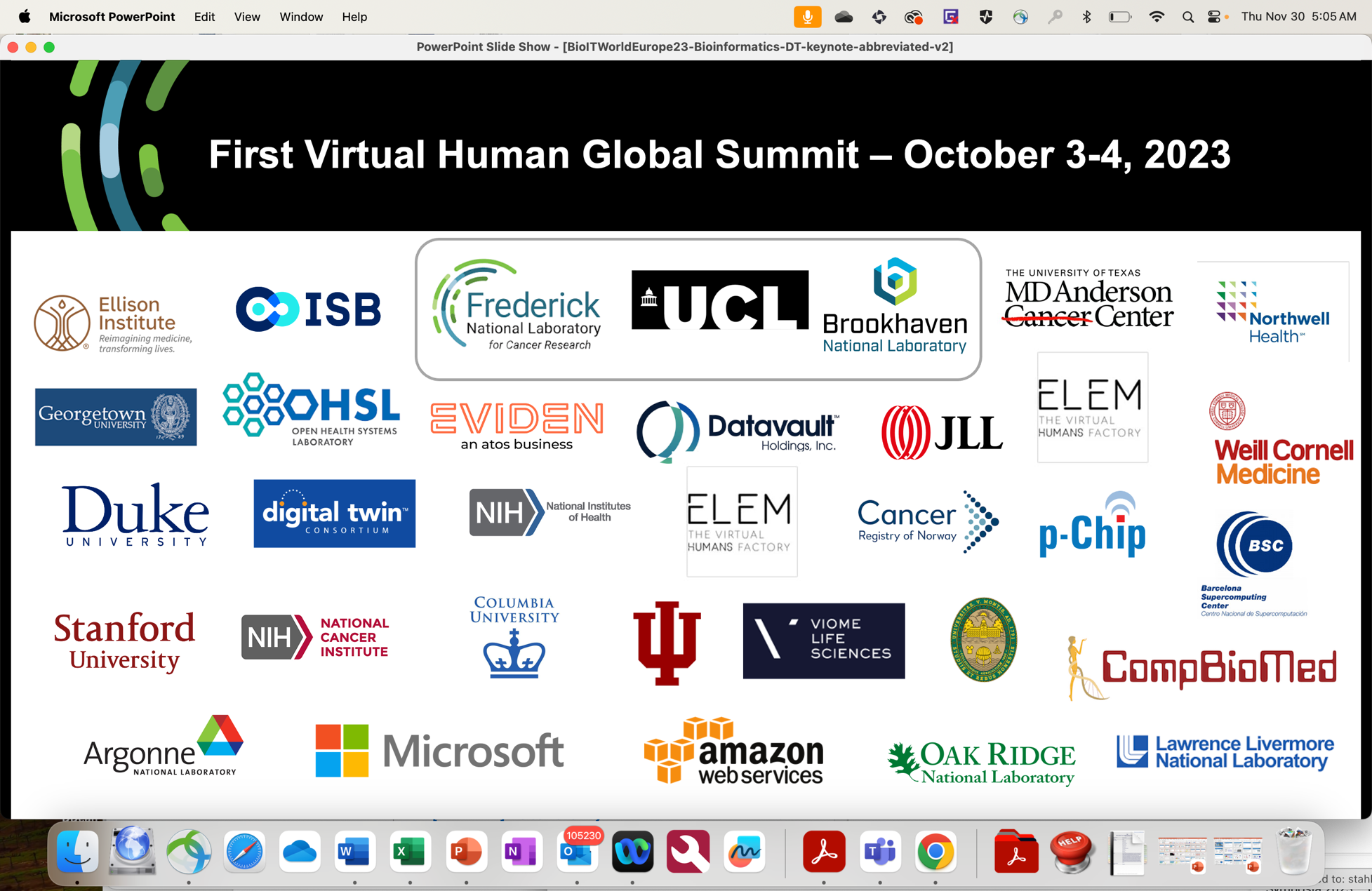 First Virtual Human Global Summit – October 3-4, 2023
Bringing global digital twin communities together from research to patient
Over 80 attendees from multiple countries, domains, disciplines, and perspectives
Website: https://www.bnl.gov/virtual-human-global-summit/
Report available:https://www.osti.gov/biblio/2428904
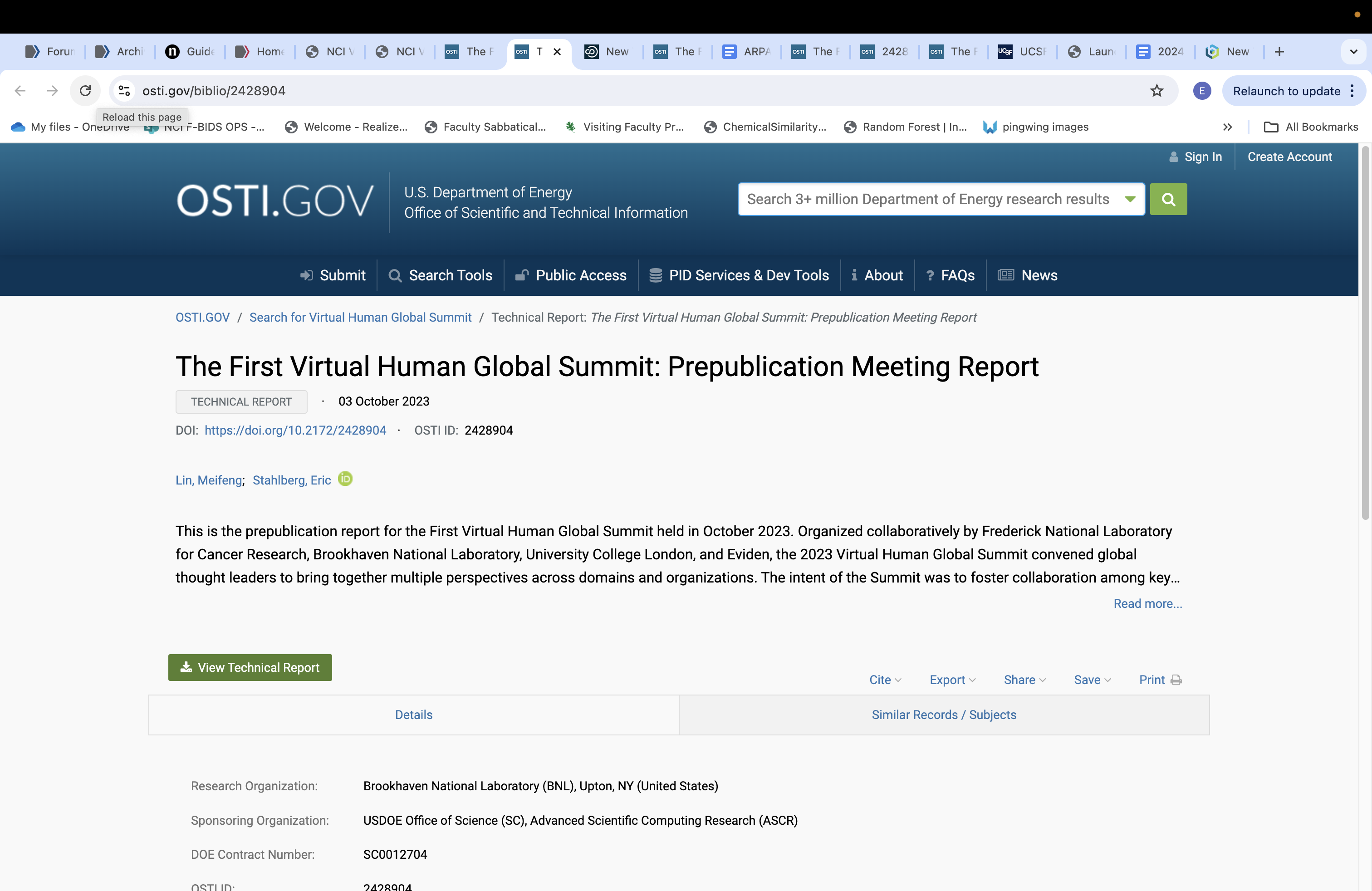 VHGS Participation Statistics
Cross-disciplinary 
Industry aggregate market cap over $5 trillion
Start-up to large multi-national corporations
Over $13 billion annual academic research investment 
Based on the NSF Higher Education Research and Development Fiscal Year 2022 report
Health system representation 
Northwell - largest community health system in New York state
Over ten academic medical research organizations and clinical hospitals
Government organizations and agencies 
DOE, NIH, NCI, Cancer Registry Norway
Multinational representation
US, UK, Canada, Norway, Spain, India, Catawba Native American tribe, and Mohawk Native American tribe
National Academies of Science, Engineering and Medicine: 2023 Report on Digital Twins
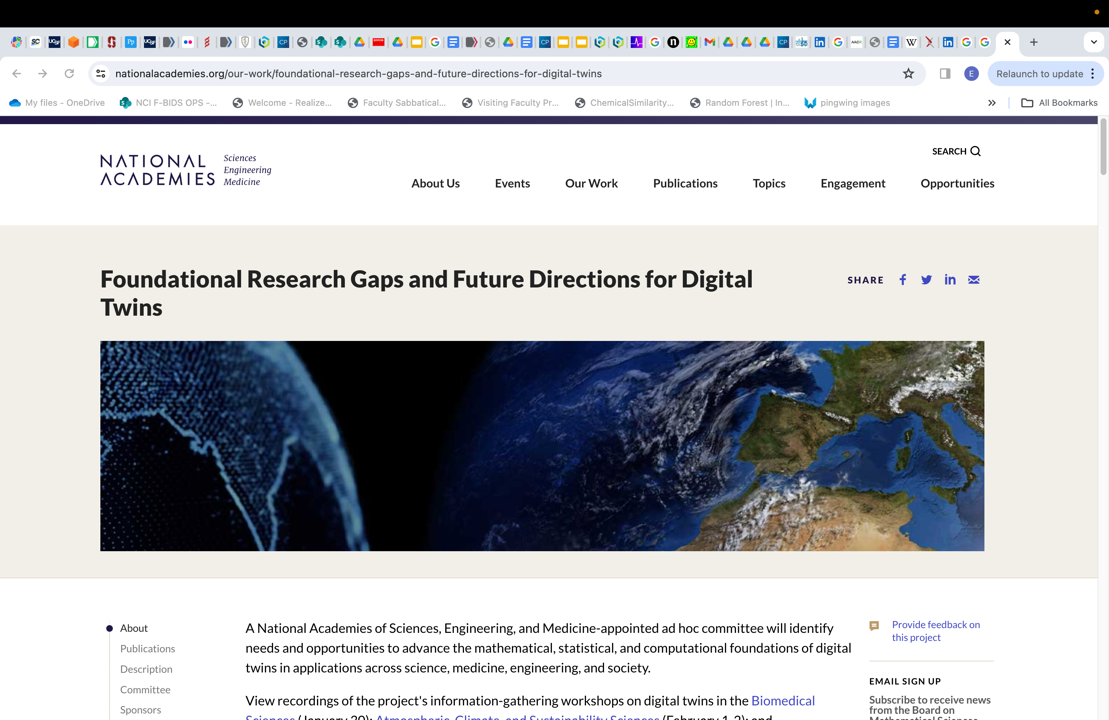 US National Academies of Science, Engineering and Medicine Report released December 2023

Emphasized Research Gaps and Future Directions
Download:
https://www.nationalacademies.org/our-work/foundational-research-gaps-and-future-directions-for-digital-twins
“A digital twin is a set of virtual information constructs that mimics the structure, context, and behavior of a natural, engineered, or social system (or system-of-systems), is dynamically updated with data from its physical twin, has a predictive capability, and informs decisions that realize value. The bidirectional interaction between the virtual and the physical is central to the digital twin.”
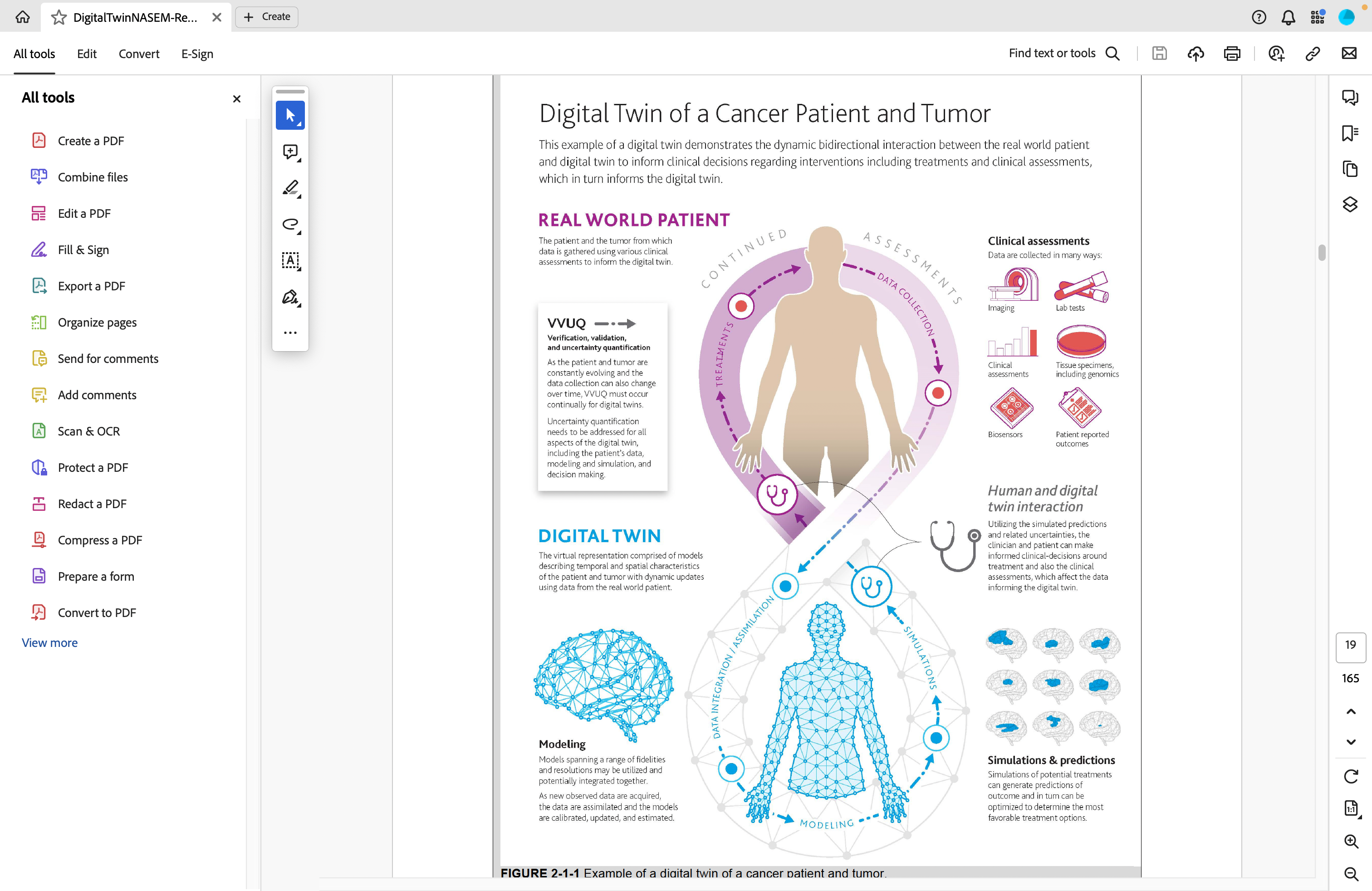 Digital Twins for Cancer
Improve awareness
Brings predictive analytics forward
Explore options and choices
Pursue and refine hypotheses

Intersection of Insight and Innovation
Image source: National Academies Sciences, Engineering, Medicine
Foundational Research Gaps and Future Directions for Digital Twins (2023)
Digital Twin Paradigm for Cancer Patients
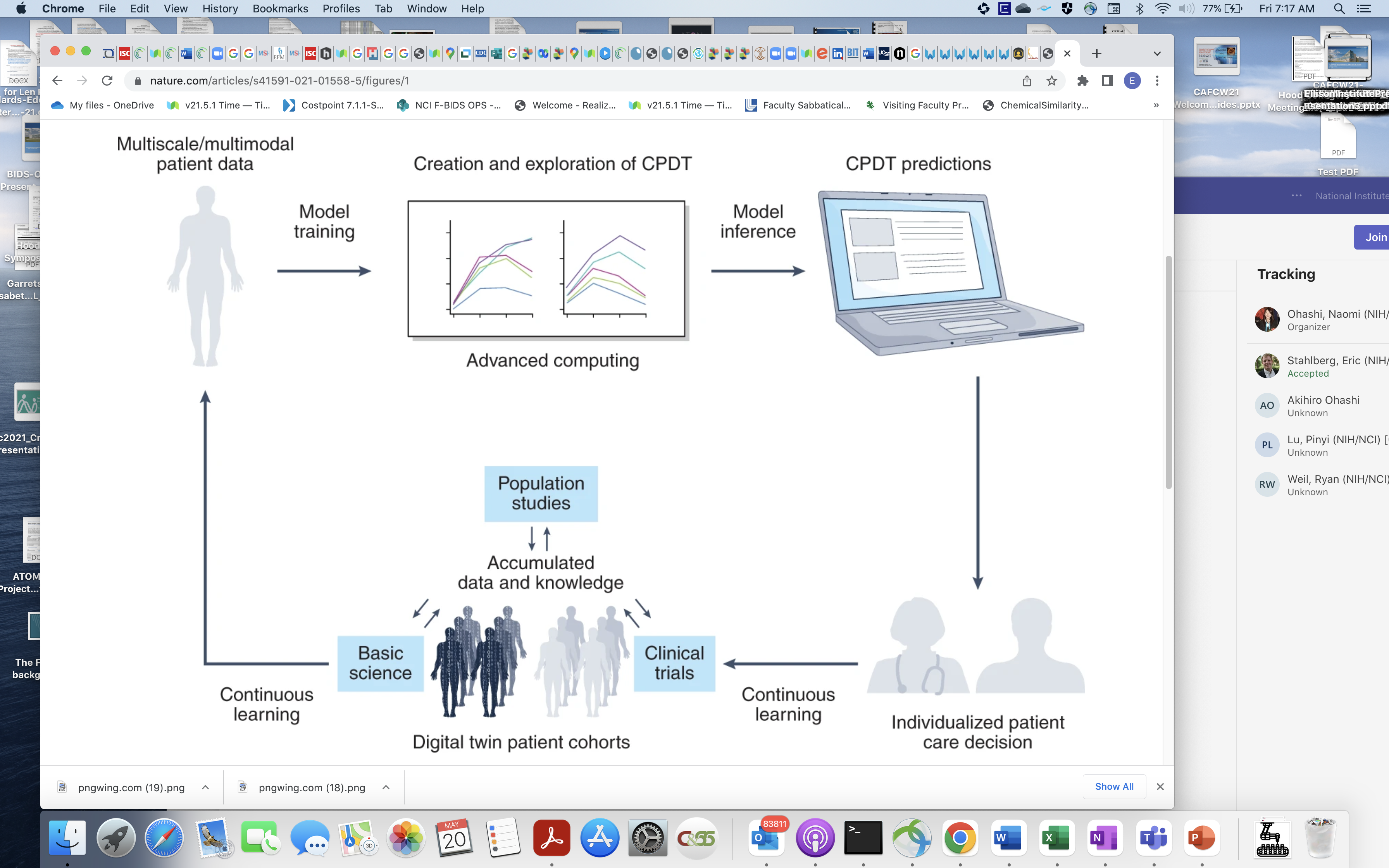 Digital twins for cancer patients based care bring together data, models, computing, and technology together with researchers, patients and physicians to improve the care options for each individual.
Image from Hernandez-Boussard, T., Macklin, P., Greenspan, E.J. et al. Digital twins for predictive oncology will be a paradigm shift for precision cancer care. Nat Med 27, 2065–2066 (2021). https://doi.org/10.1038/s41591-021-01558-5
The Challenge: Digital Twin Learning System
Patient-tailored models incorporating multi-omic, clinical, environmental and social data that can evaluate and predict the most effective prevention and therapeutic plans
Spatial Scale
Time Scale
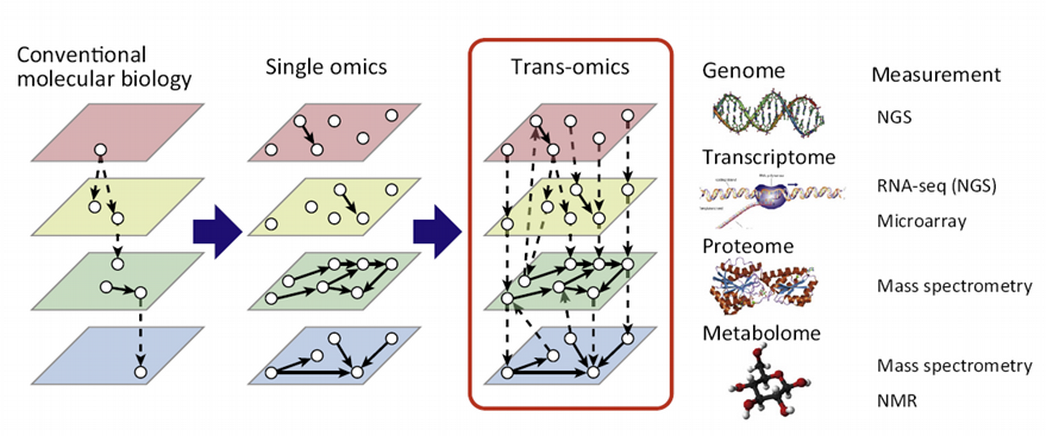 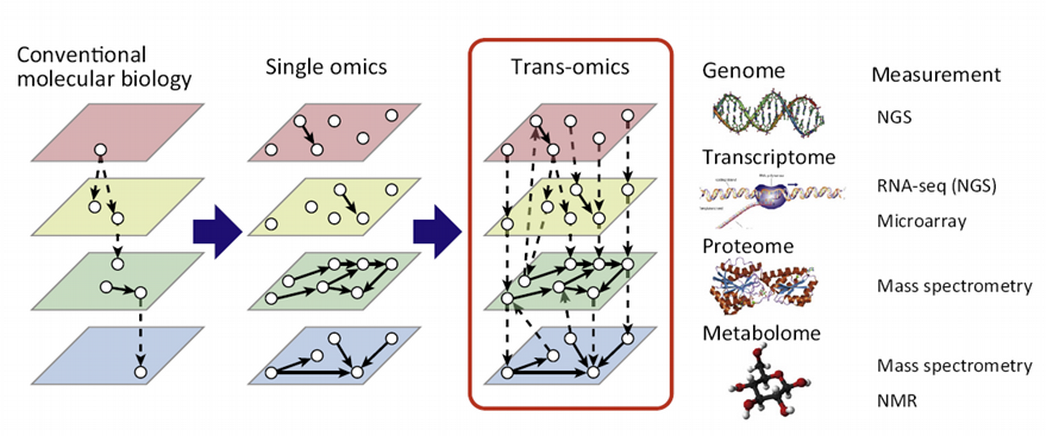 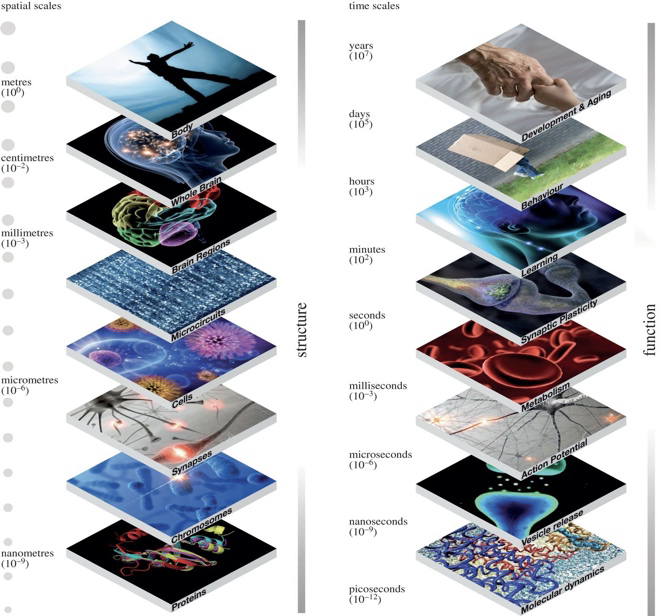 Patient Care Decision
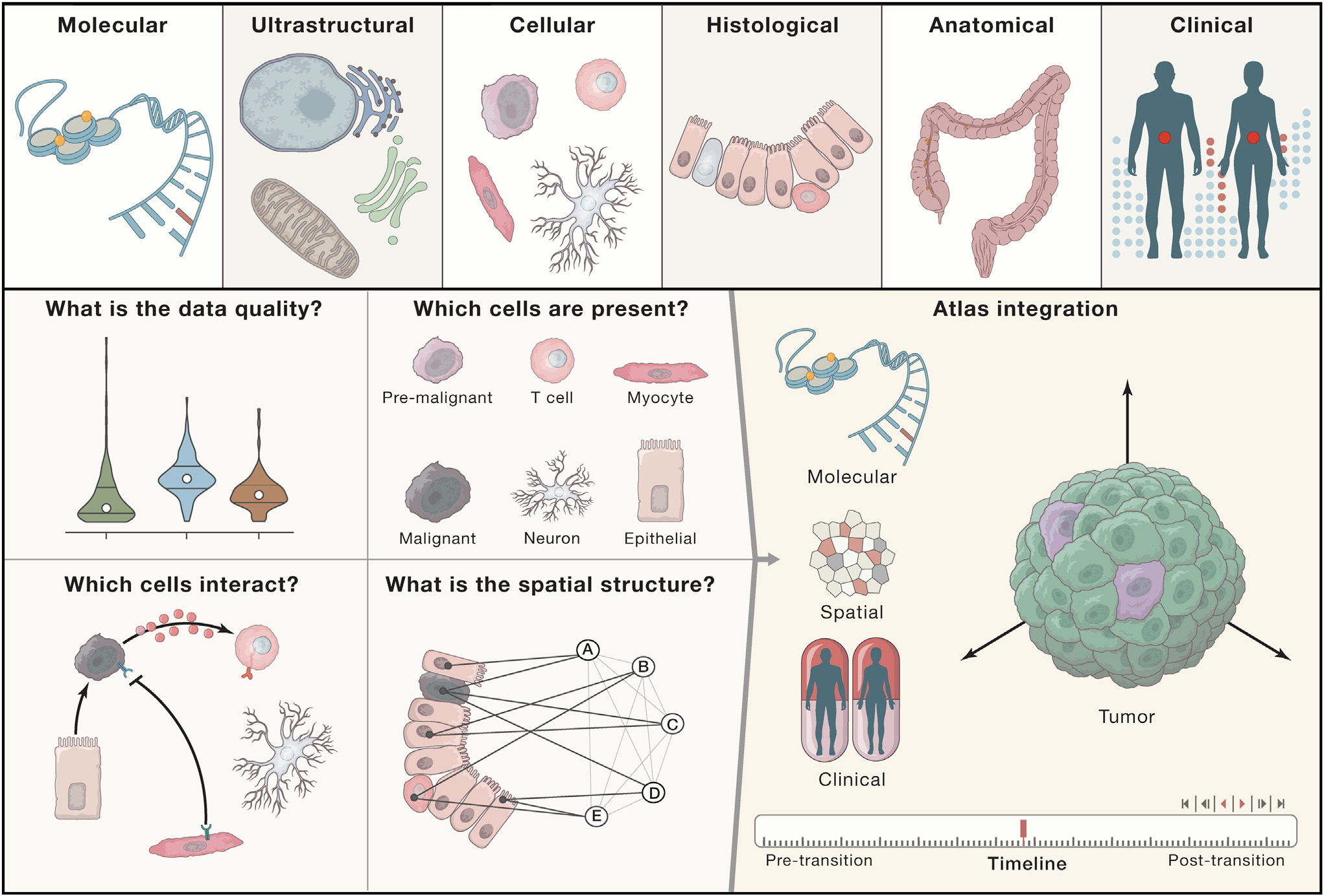 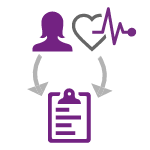 PREDICTIONS
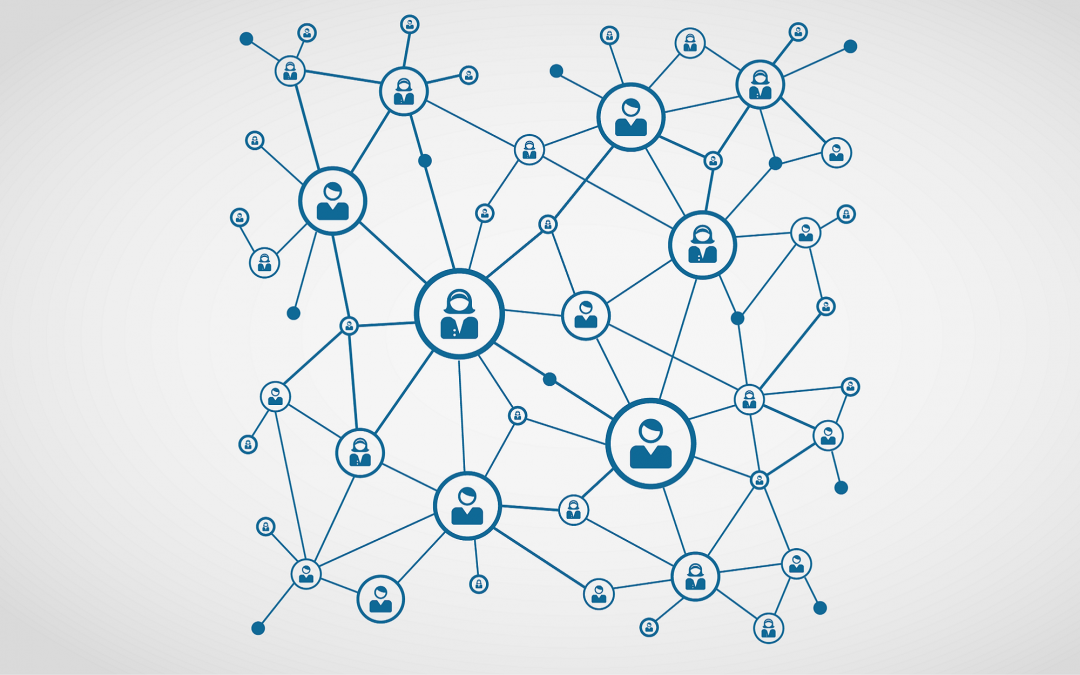 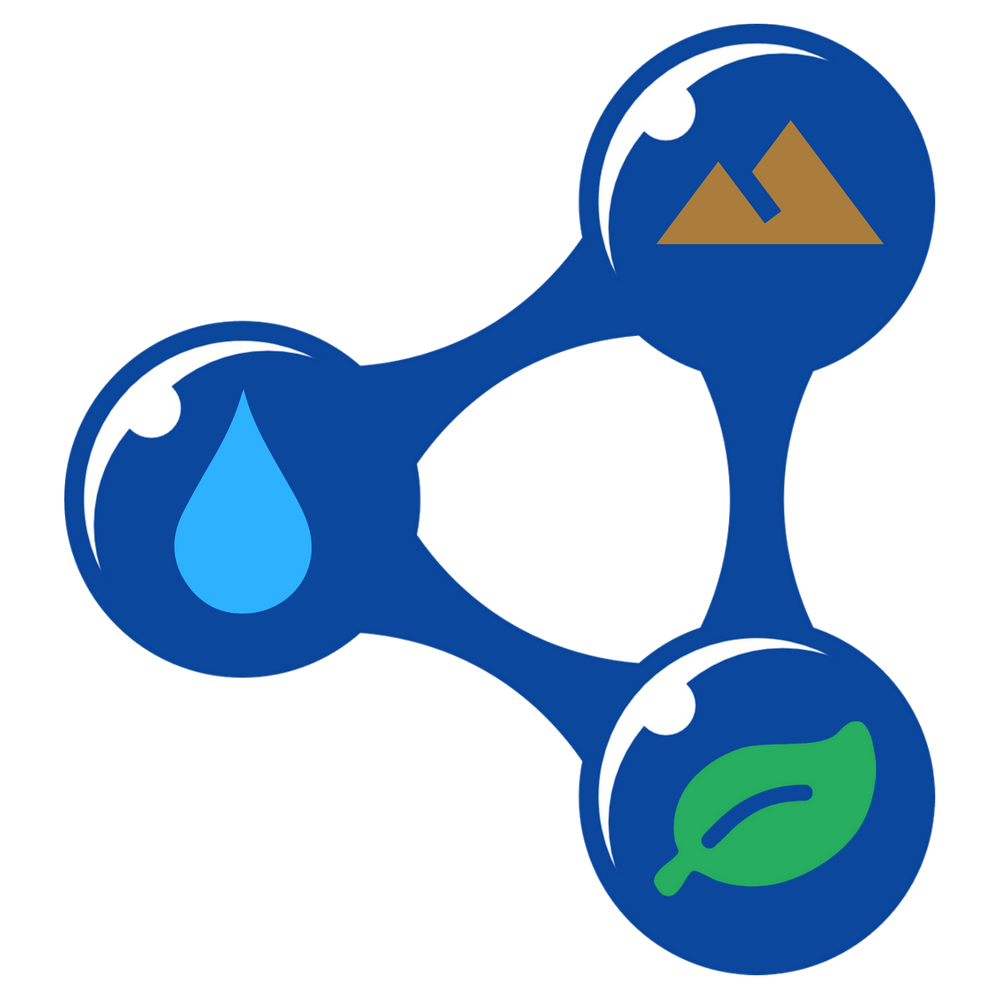 15
[Speaker Notes: Creating cancer patient digital twin technology stands as a grand challenge for the convergence of advanced computing technologies and oncology. 
An individual’s phenotype (including personal/family history, genome, proteome, immunology, clinical characteristics) among many other factors is used to determine cancer treatment options
It involves bridging spatiotemporal scales as never before -- from the molecular, cellular, and tissue levels to the individual, population, and environmental levels., from processes that occur within nanoseconds to others that take years or decades
At each scale, agents interact with each other, and it will be necessary to identify the multitude of variables -- many not currently captured systematically -- that allow scales to be bridged and connected.
By using a digital twin to make predictions, one can begin to determine multiple personalized care trajectories that can inform shared decision making between the patient and doctors
Data from these decisions can be fed back into the system to iteratively improve the digital twin and accuracy of predictions in an active learning loop
Advancing digital twin technology will benefit from dynamic, large-scale, multidisciplinary collaboration and is a major opportunity for co-design efforts integrating cancer research with artificial intelligence and advanced computing technologies.]
Medical Digital Twins: Drivers and Interest
Motivations for Medical Digital Twins
Improve health, wellness, and care for each person
Represent the next frontier for precision medicine
A means to learn from every patient to help all patients
Focuses future research on key gaps in translational
Path for translation of research to clinical application
Improve collaborative patient involvement
An avenue to address medical disparities
The low current technical barrier to entry
Ethics
Uncertainty
Cost
Culture
Fairness
Payment
Privacy
Data
Reliability
Liability
Bias
Quality
Complexity
Unknowns
Self interest
Controversy
Mistrust
Skepticism
Challenges Facing Medical Digital Twins
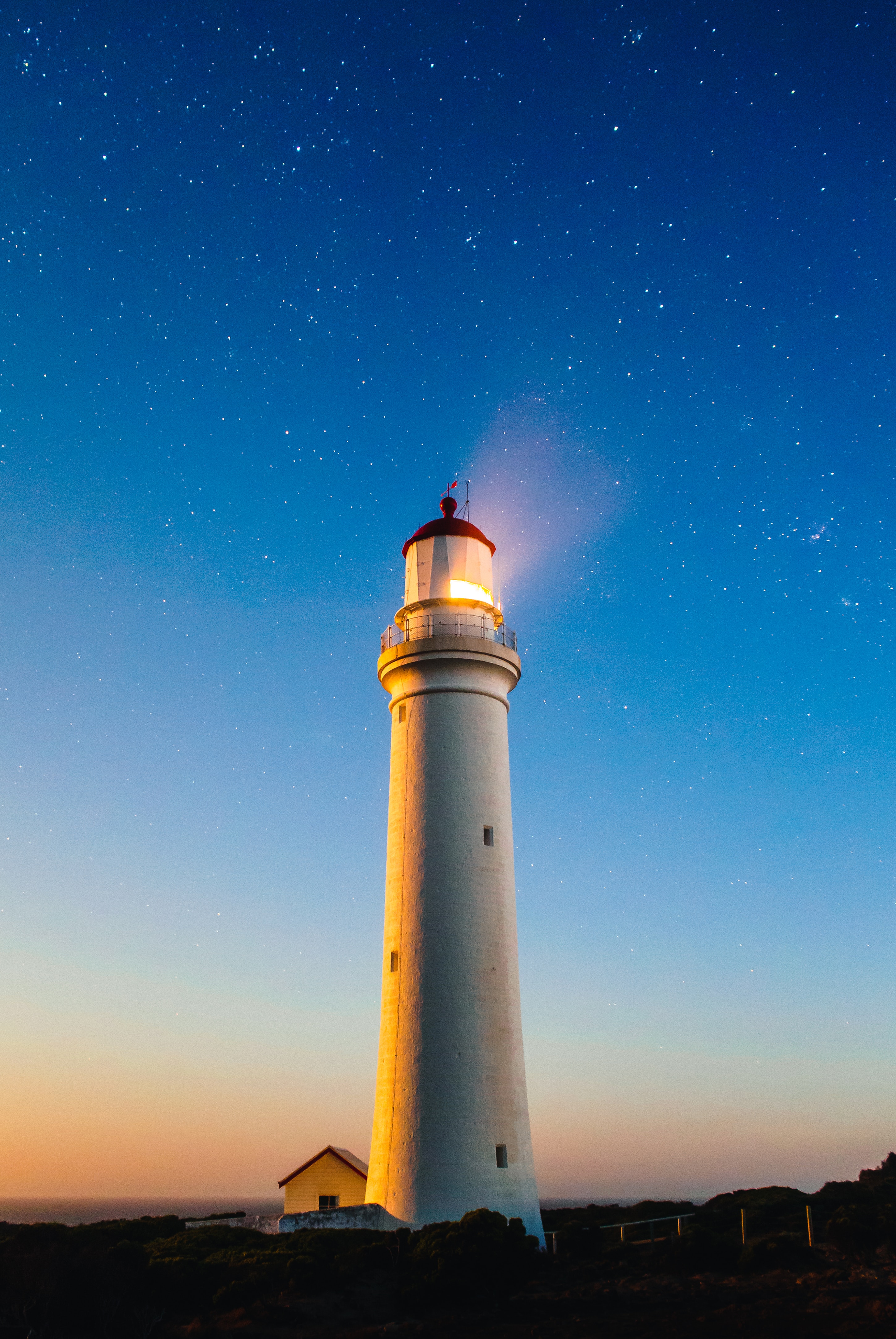 “Trustworthiness, we agreed, is probably the most pressing near-term concern. Addressing the provenance of information and its traceability is key.” 







IEEE Spectrum 2023 Editor’s Note, AI Everywhere, All at Once
Social and Societal Challenges
Achieving cross-stakeholder buy-in
Cultural and social changes needed
Setting accurate expectations of use of MDT
Technical Challenges
Establishing baseline healthy state for each individual
Quality data
Affordable and accessible computational implementations
Methodologies for trust
Financial Challenges
Cost of first implementations
Reimbursement pathways
Regulatory, privacy, and liability concerns
Photo by Joshua Hibbert on Unsplash
Feasibility of Medical Digital Twins
Medical digital twins exist today in limited applications, including: 
Cardiovascular
Respiratory
Diabetes
Sepsis
Cancer
Medical digital twin solutions will problem driven
Technical infrastructure exists in several instances
The repertoire of predictive human models is growing
Availability medically relevant data is also growing
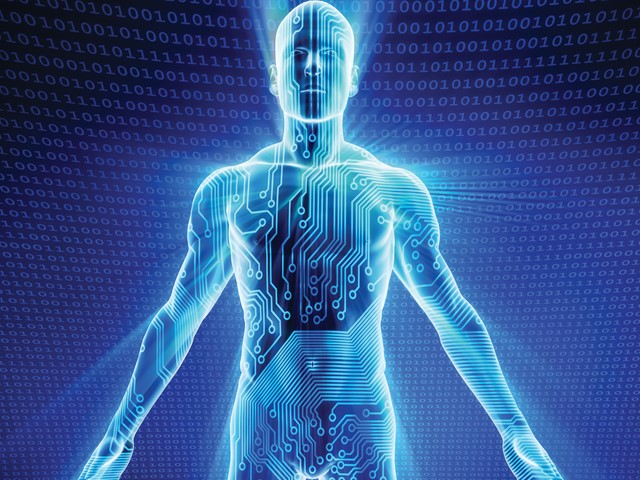 Medical Digital Twins: Things to Address Now
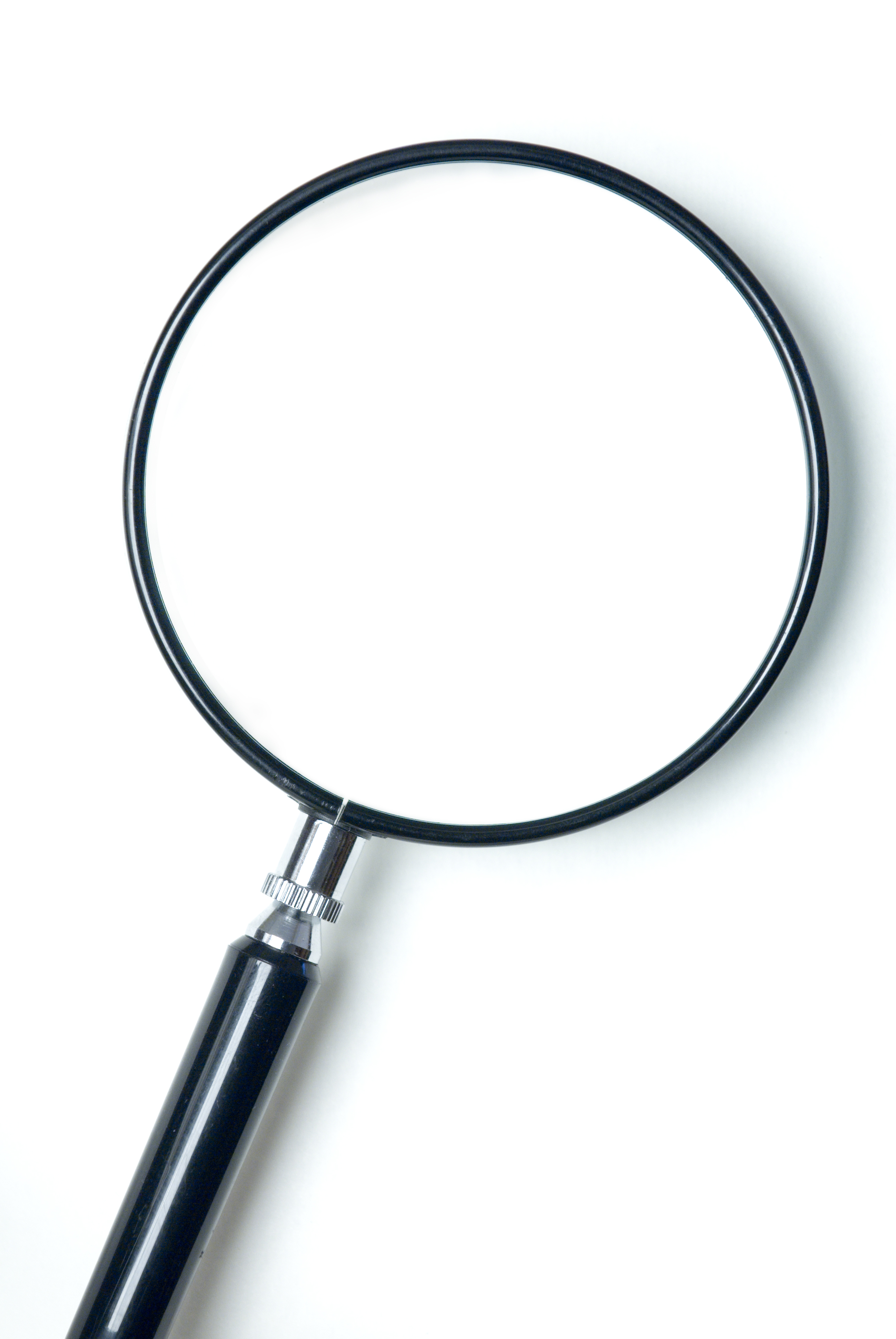 Focus on personal health and wellness, not just treatment
Organize the global community
Engagement and communication
Communicate across stakeholders
Engage patients and advocacy groups
Build awareness of benefits
Identify specific problems
Develop training
Build trust
Technical foundations
Develop individual patient health baselines
Sustainable and equitable access to data
Enable models and data to move ahead together
[Speaker Notes: Focus on personal health and wellness, not just treatment
Organize the global community
Engagement and communication
Communicate across stakeholders
Engage with patients and patient advocacy groups
Build awareness of benefits
Identify problems to be addressed
Develop training opportunities
Build trust in technologies
Technical foundations
Develop individual patient health baselines
Enable models and data to move ahead together
Approaches for sustainable and equitable access to data]
Updates on Medical Digital Twins
Standing NSF-NIH-FDA call for “Catalysts for Biomedical Digital Twins”
Next responses due May 2025
https://new.nsf.gov/funding/opportunities/fdt-biotech-foundations-digital-twins-catalyzers-biomedical
Upcoming Digital Twin Workshop by NIH Interagency Modeling Group
URL: https://www.imagwiki.nibib.nih.gov/news-events/imag-hosted-events
September 30 – October 2, 2024
Open to all
Public Portal for Computational Cancer Resources
Primary URL: https://computational.cancer.gov
Model and Data Clearinghouse: https://modac.cancer.gov
Stepping off point for cancer digital twins
User group to build the community
First Virtual Human Global Summit Report Released 
Prepublication meeting report from October 2023
Medical Digital Twins – Research to Operation
Available at: https://www.osti.gov/biblio/2428904
Growing broader interest observed at the latest Digital Twin Consortium Member meeting
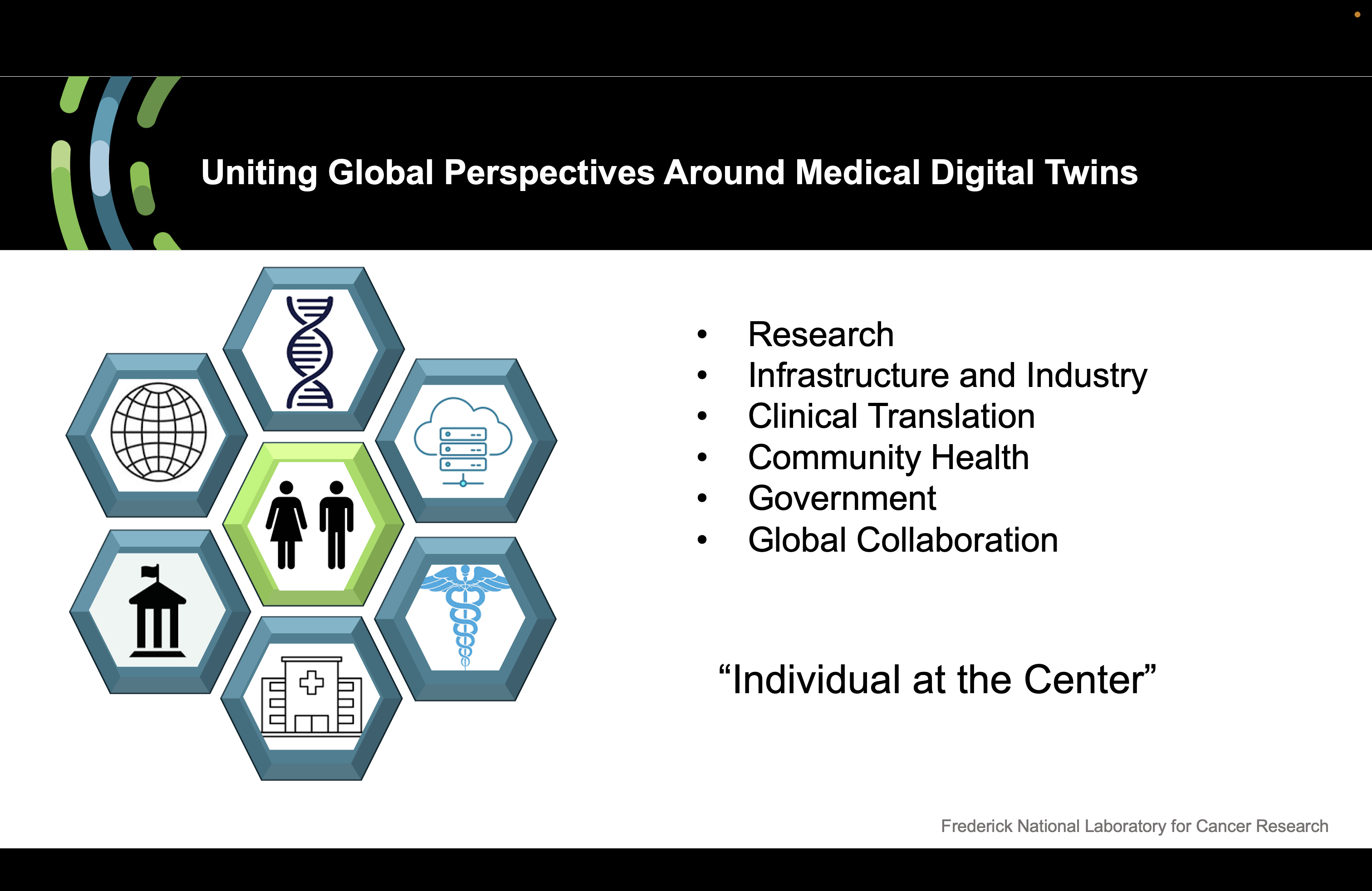 ATOM: Portable Predictive Models in Health
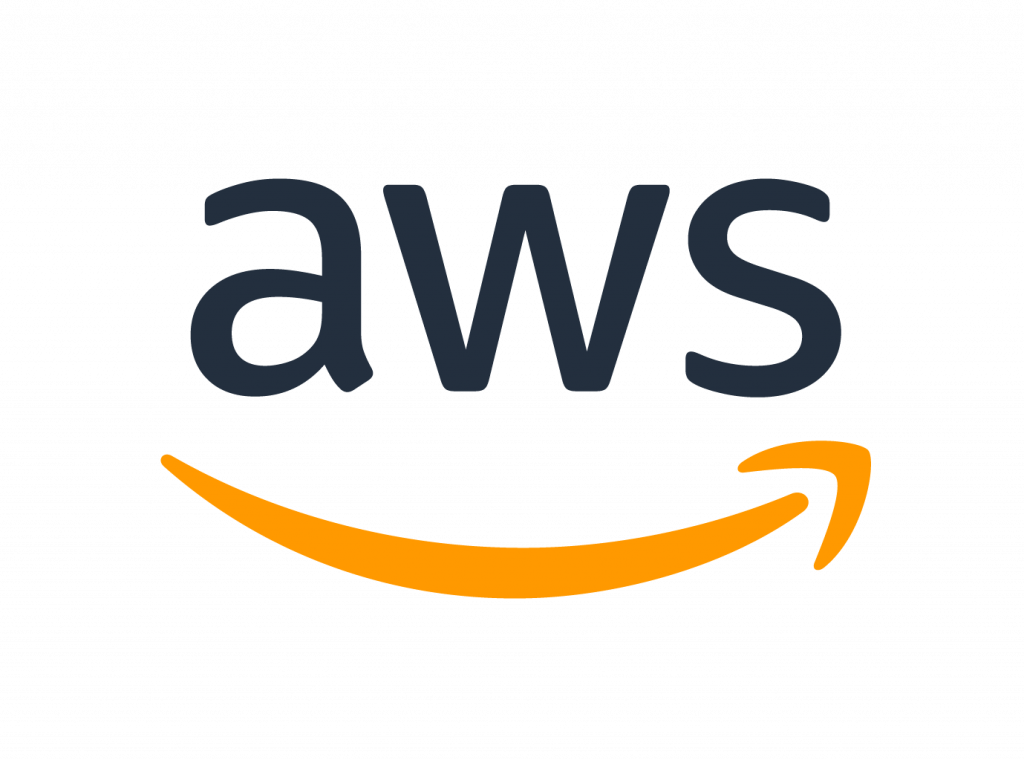 Increase Access
Current AMPL Availability
FNLCR FRCE computing environment
NIH Biowulf 
DOE ORNL Frontier system
DOE LLNL system
NSF Darwin (University of Delaware)
NCI supported Cancer Genomics Cloud
Zuse Institute Berlin (supporting Charite’ collaboration)
Multiple sites in India
Availability in Process
FDA – Precision FDA Environment (working through subcontractor)
Cloud computing – Microsoft Azure, AWS, Google Cloud
Collaborative Drug Discovery (CDD) utilization
Digital Twin Consortium
Future support in computational.cancer.gov portal
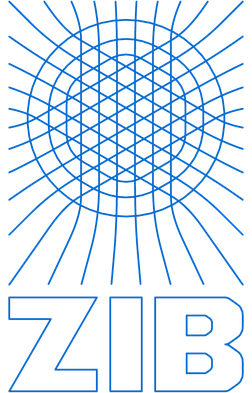 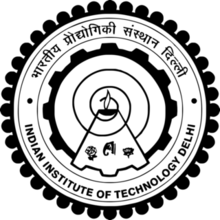 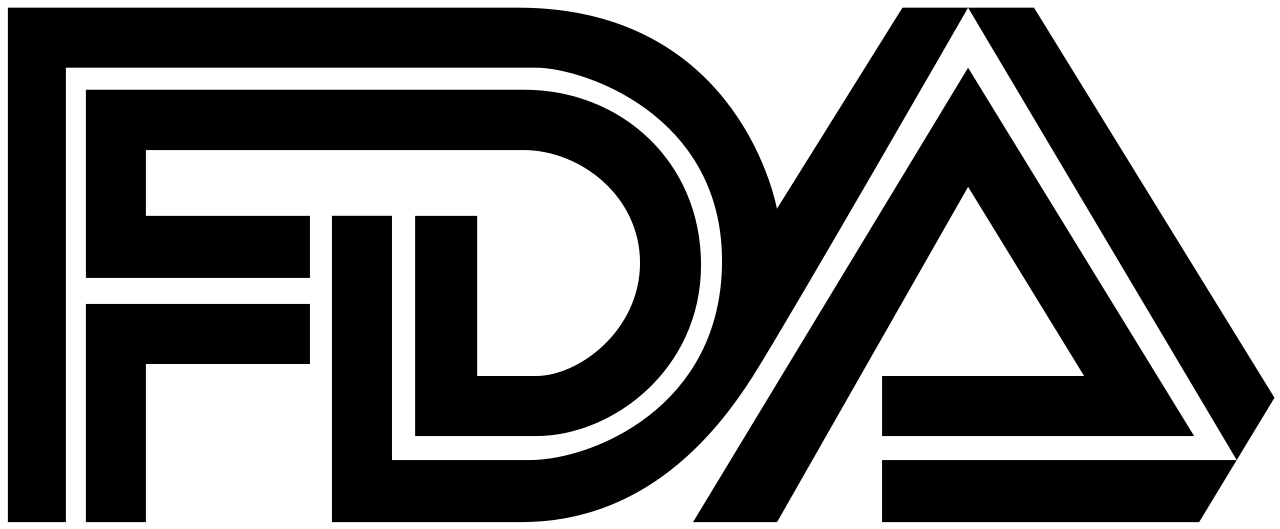 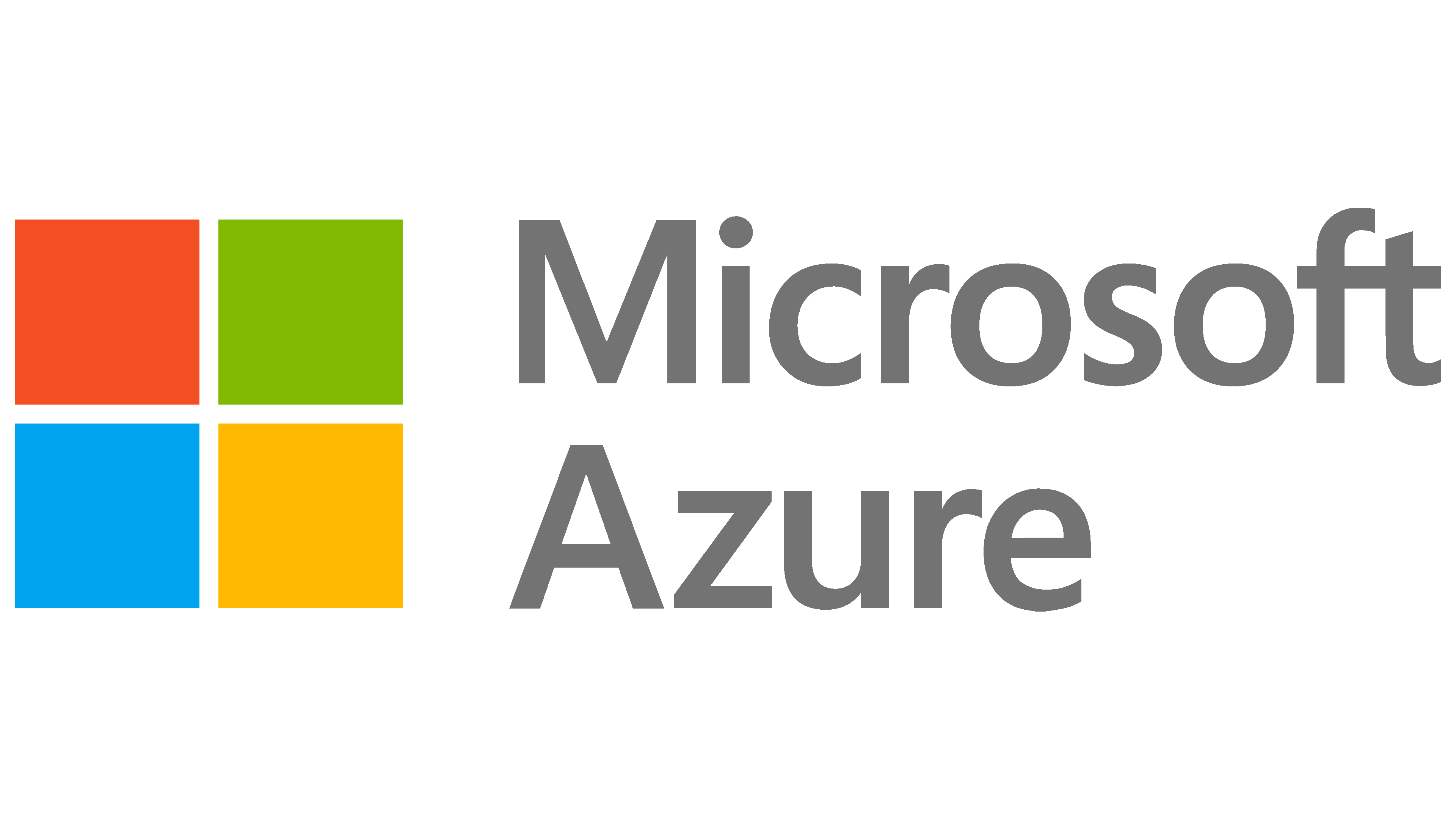 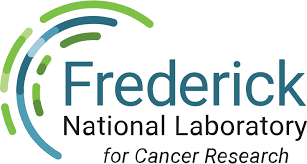 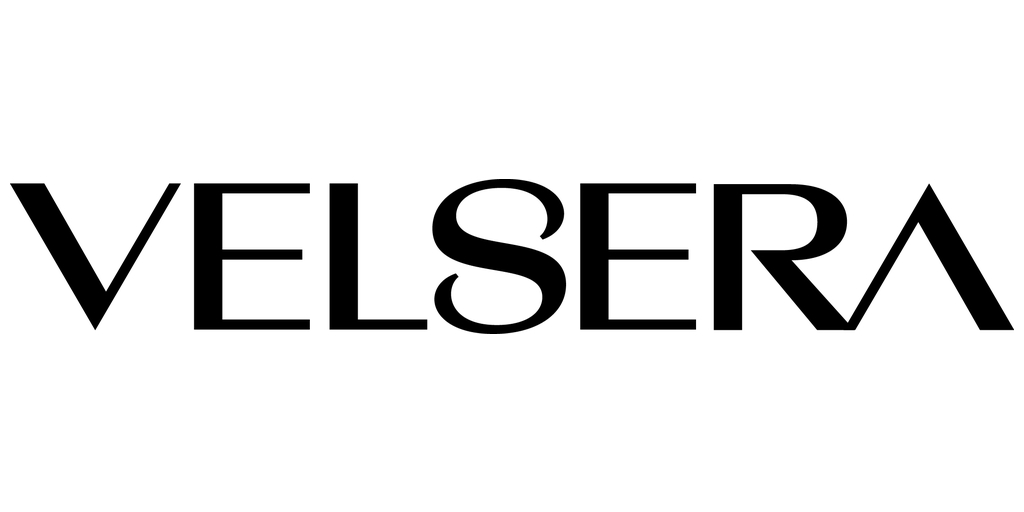 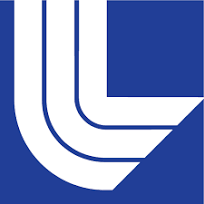 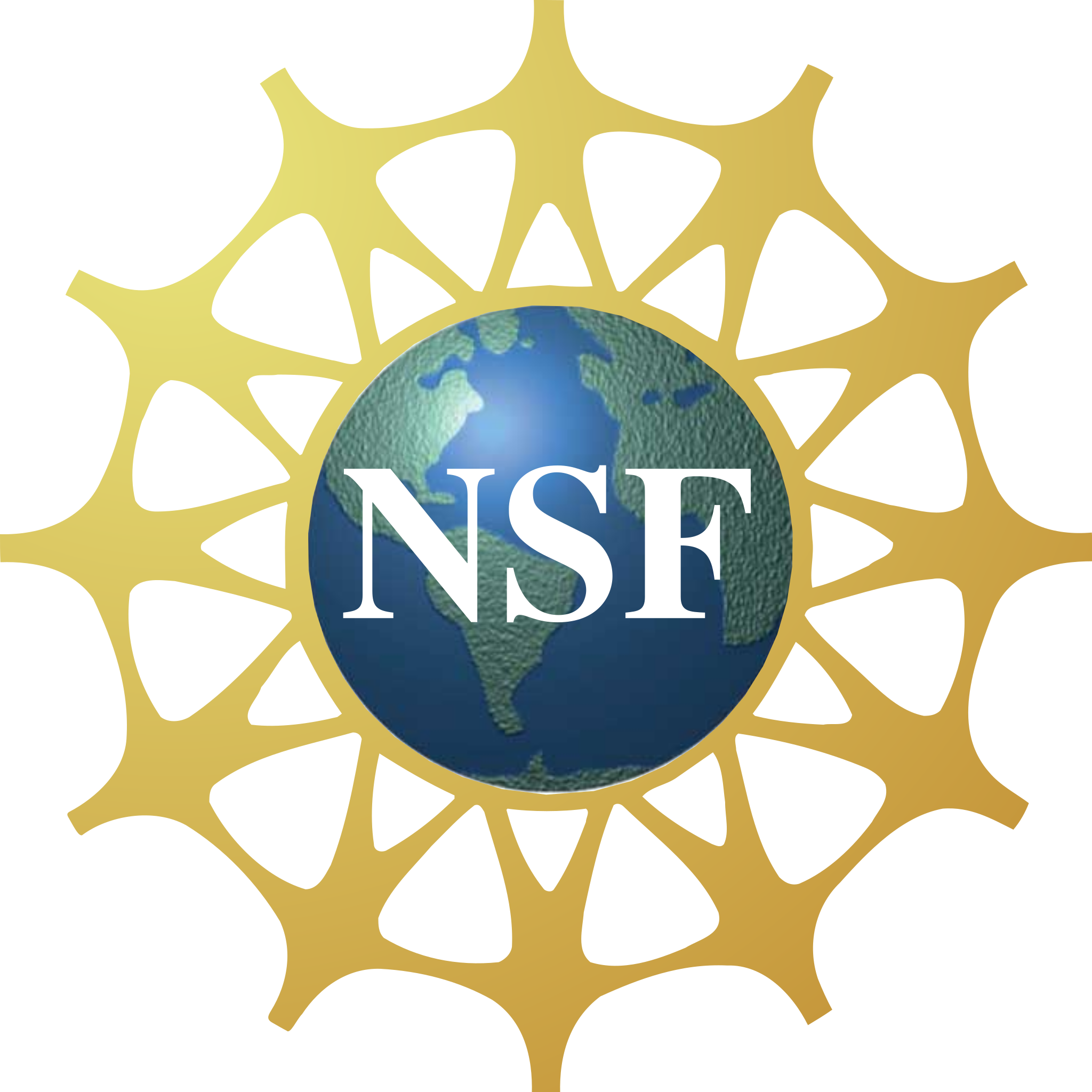 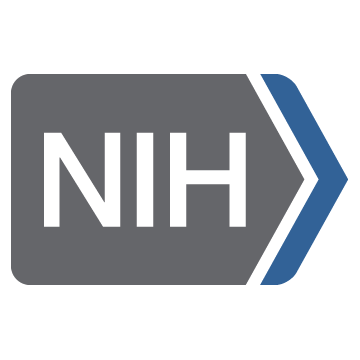 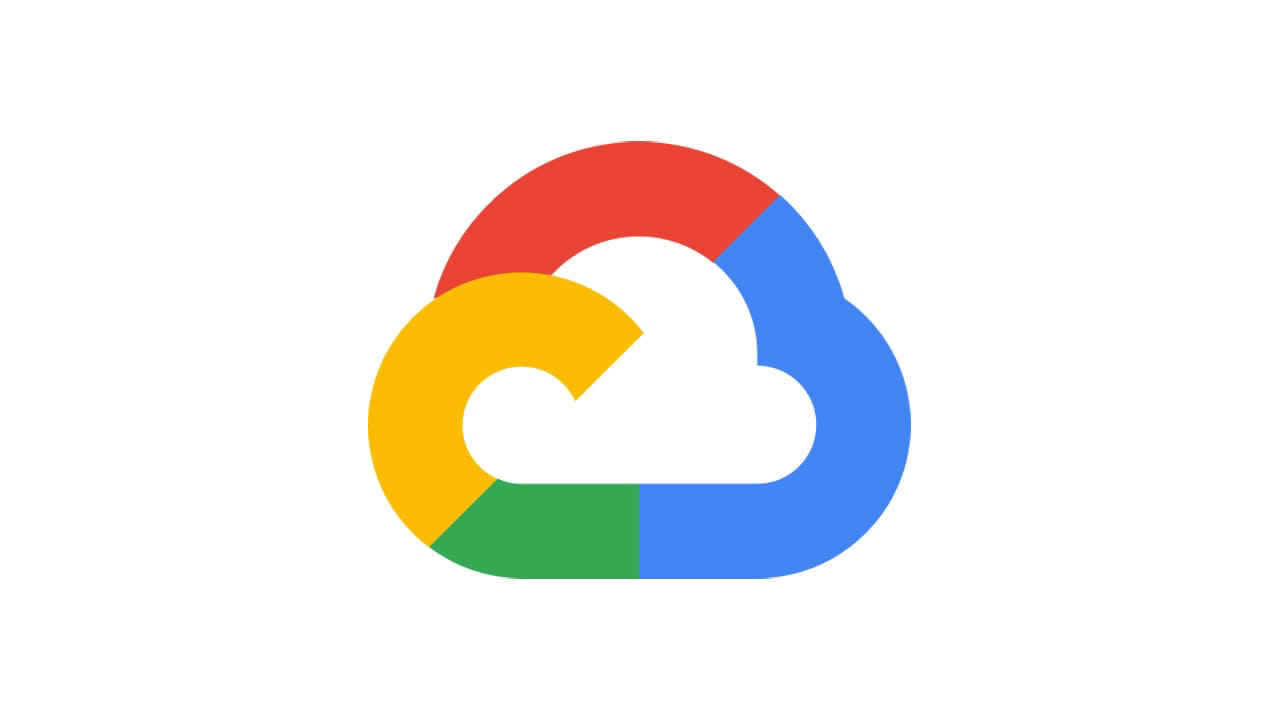 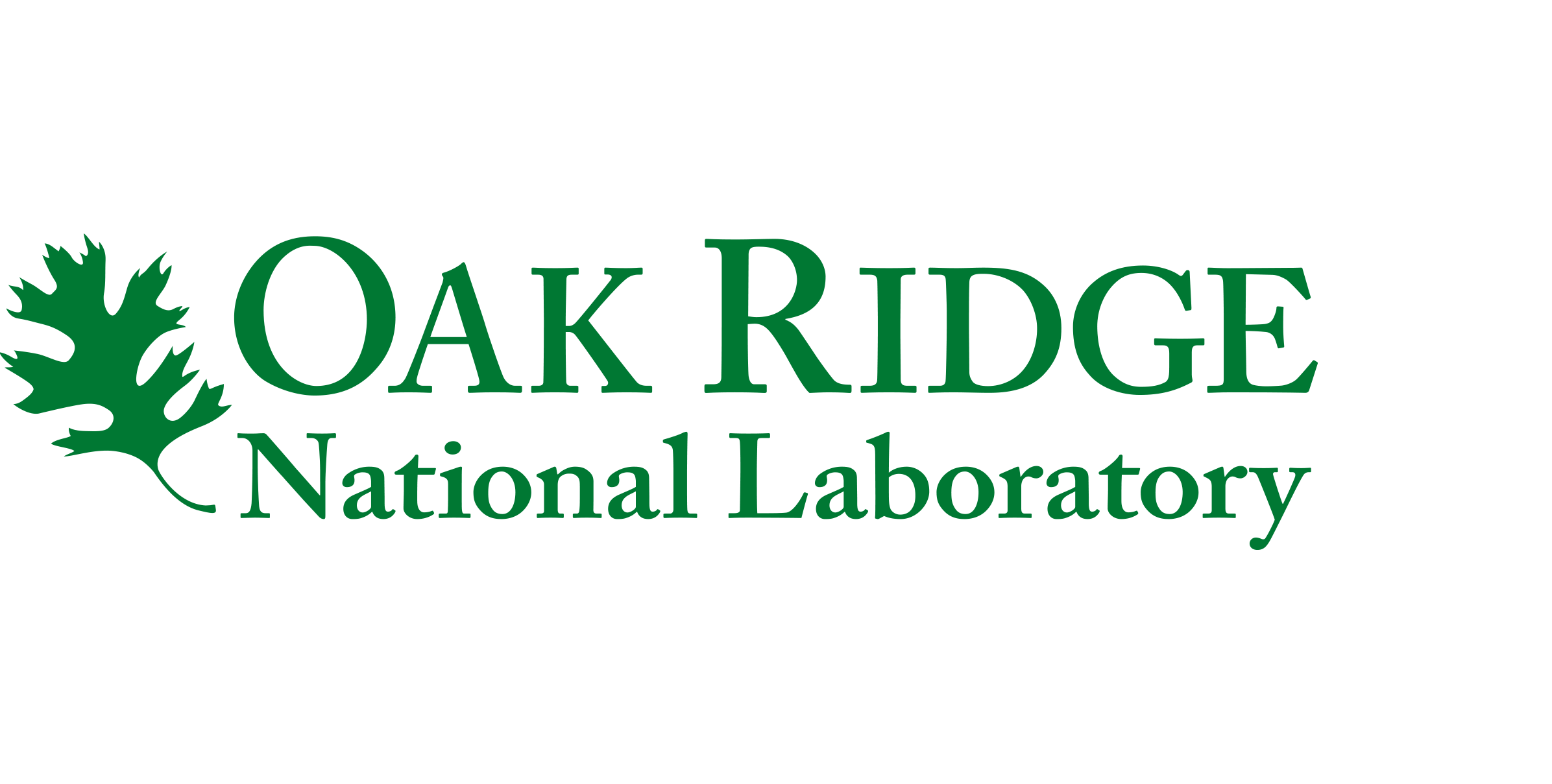 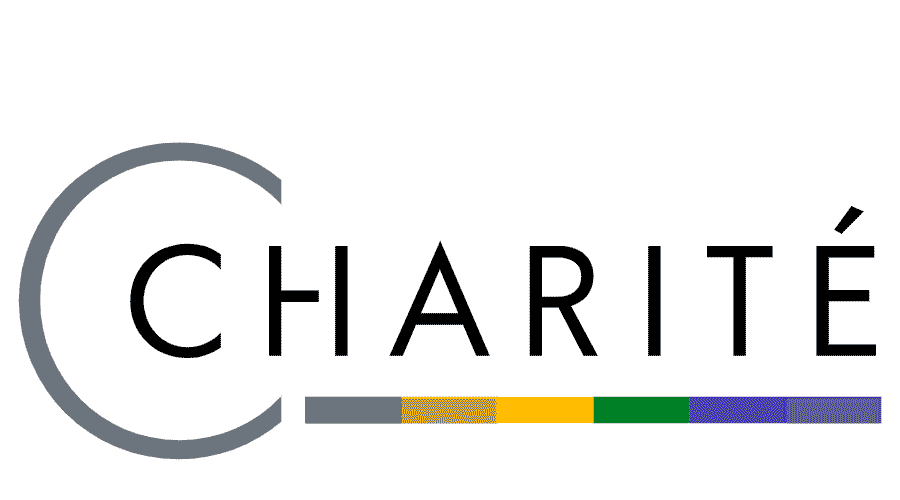 University of Delaware – ATOM Hackathon
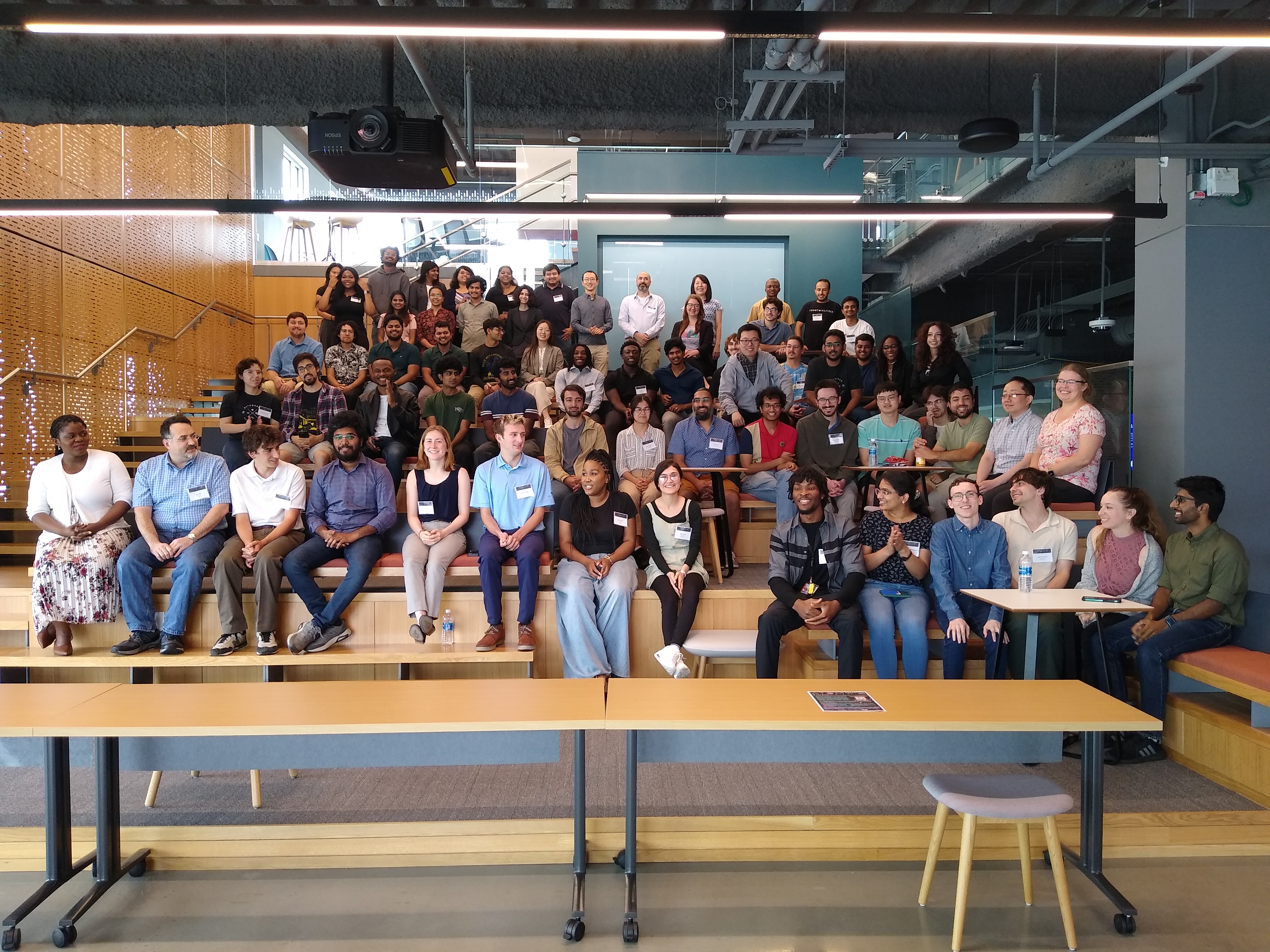 July 18-20 at University of Delaware
Over 70 participants from government, industry and academia
Multiple universities
University of Delaware
Delaware State (HBCU)
Bowie State University (HBCU)
UC Berkeley
Northeastern University
Penn State University
UC San Francisco
University of Southern California
Multiple sponsors
Multiple projects
Model development
Software improvement
Drug discovery
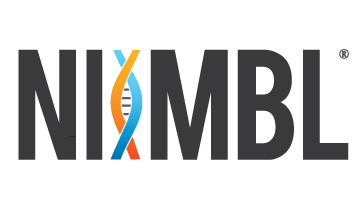 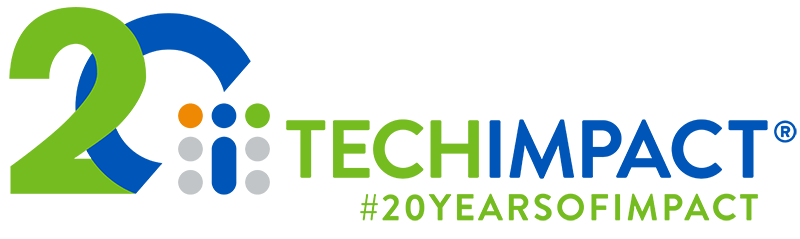 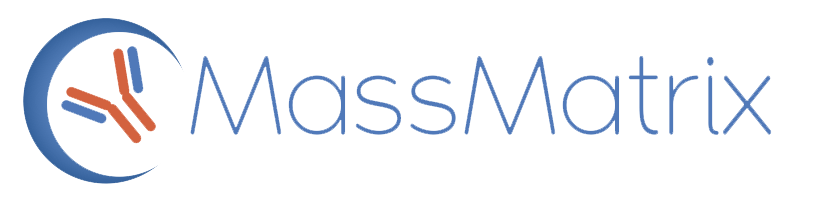 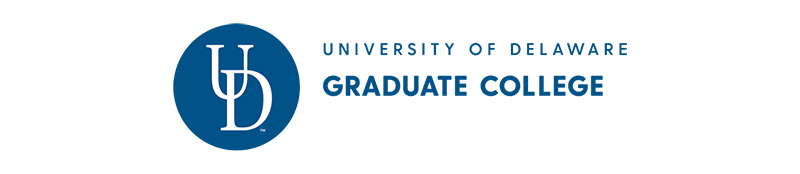 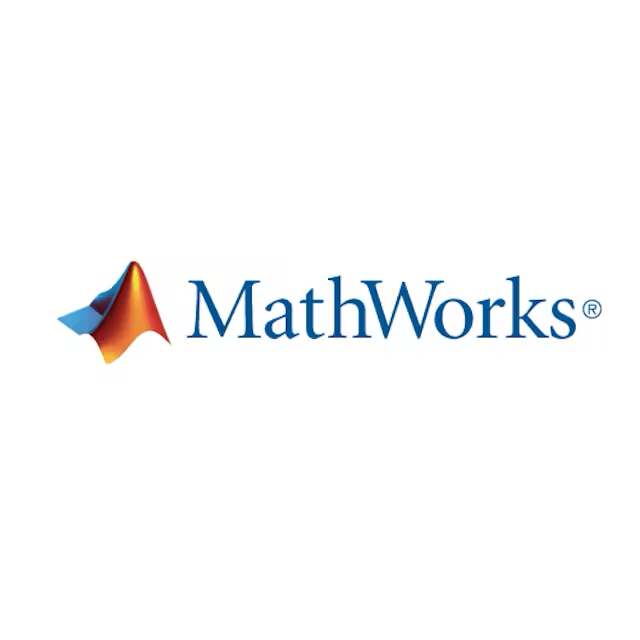 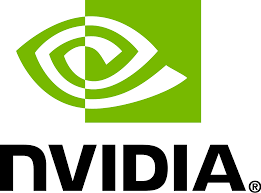 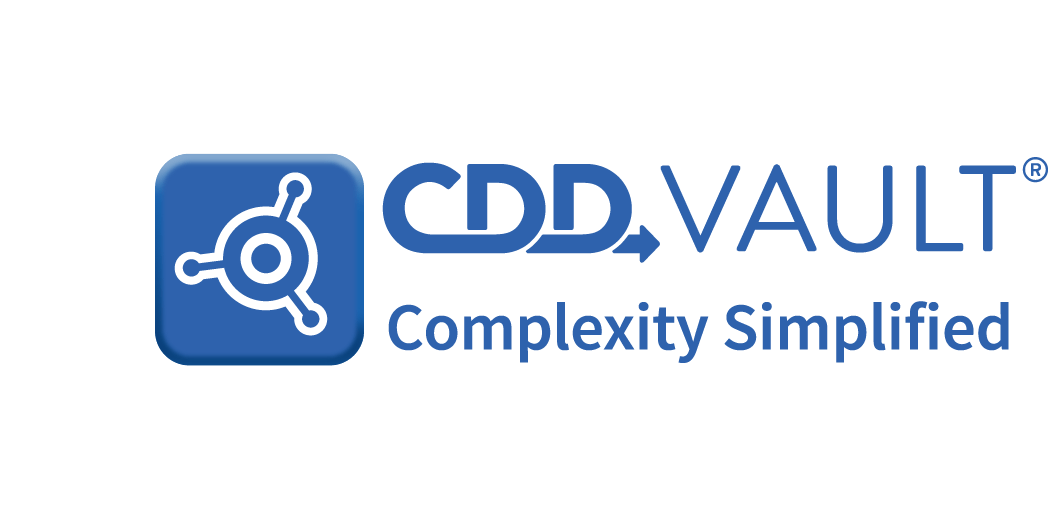 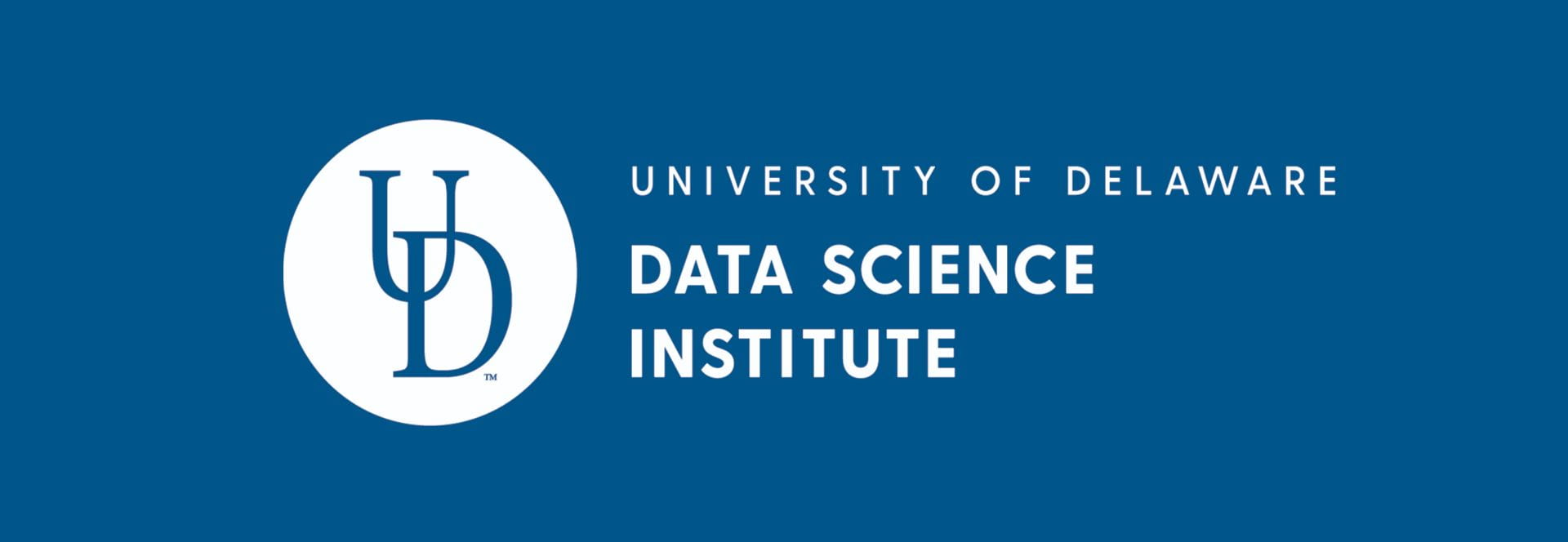 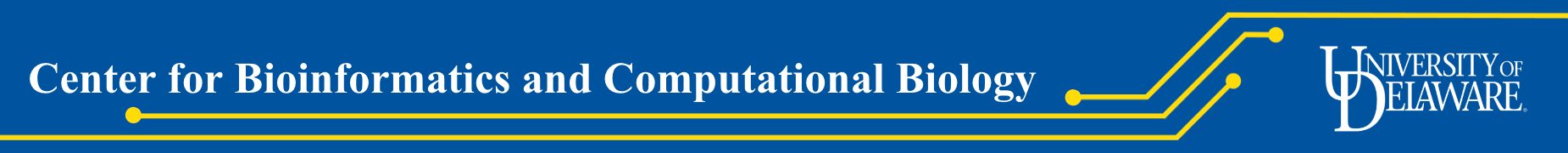 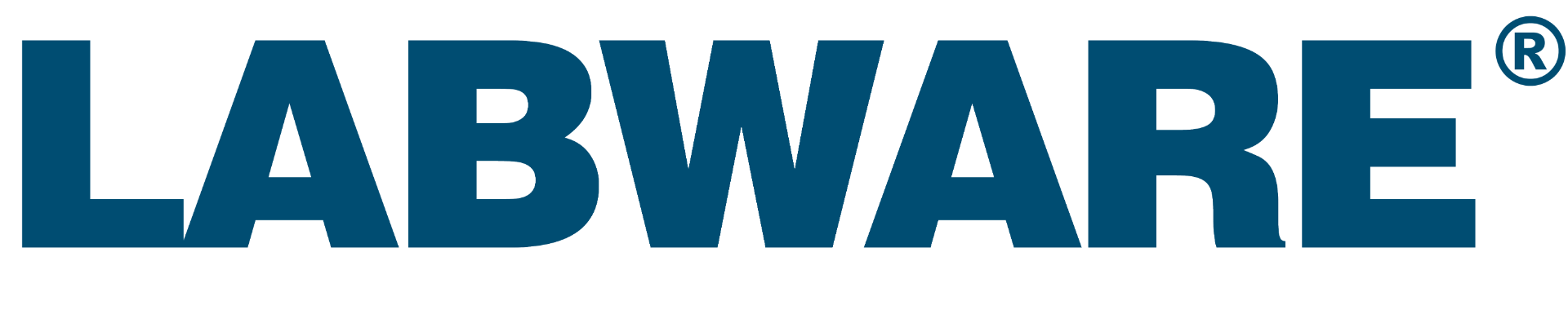 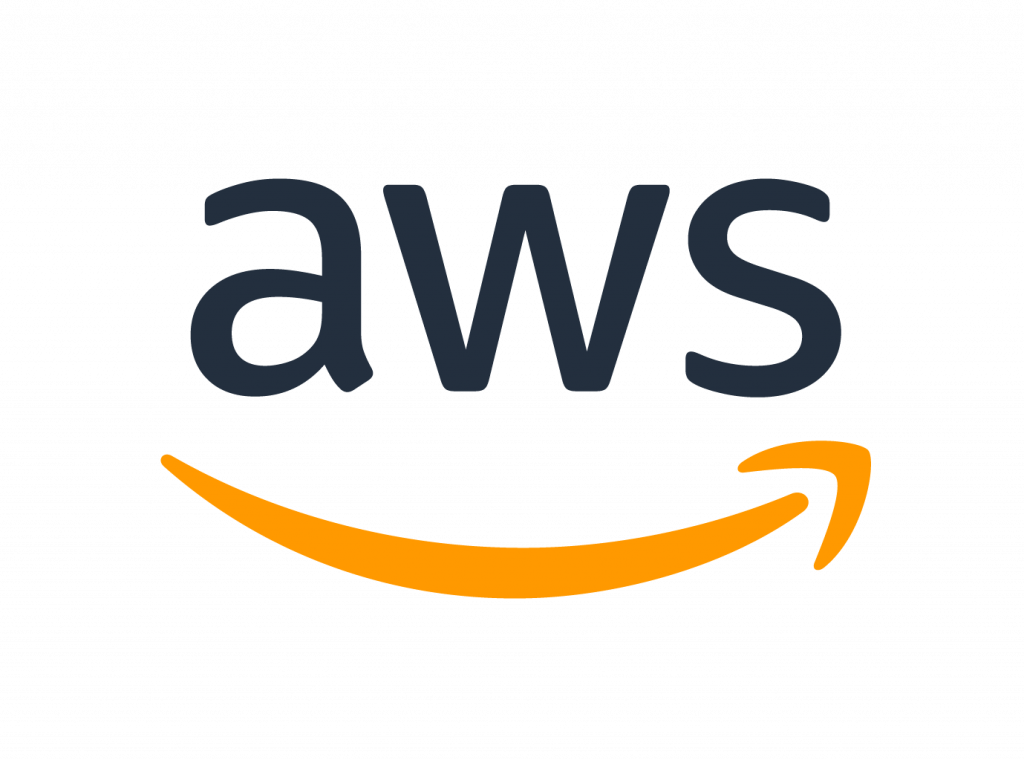 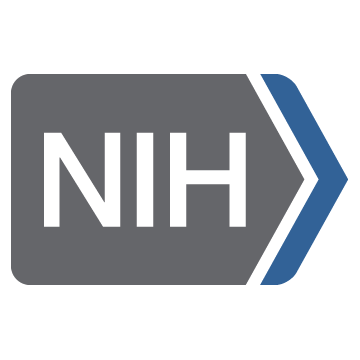 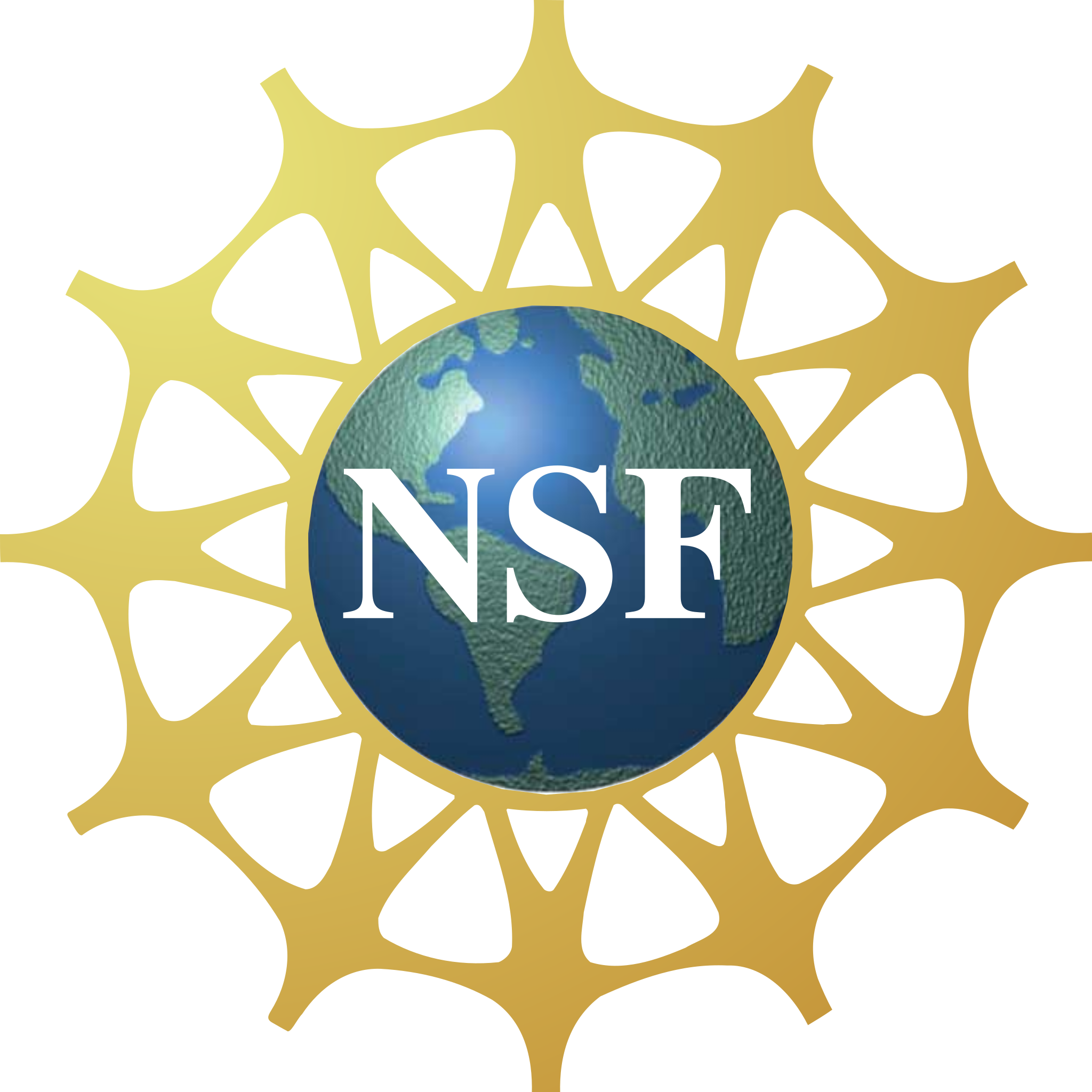 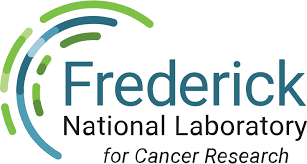 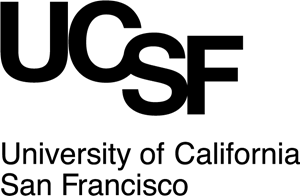 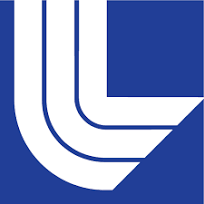 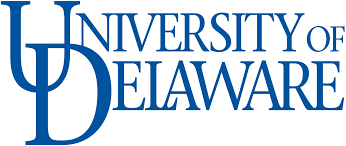 Takeaway Points
The Summit….
It’s a special two days – connect and make the most of it
Virtual Human Global Summit
Medical digital twins have great interest
Feasibility is envisioned, challenges remain, next steps are there
Insights from efforts to create medical digital twins can inform analogous issues across verticals
Medical digital twins are moving ahead
Technical overlaps
Government support
Community interest
More work is to be done
Medical digital twins can be aided by insights from other domains